Drought  Outlook  Support Briefing July 2022
Climate Prediction Center/NCEP/NOAA
http://www.cpc.ncep.noaa.gov/products/Drought
Points to ponder:
Often, there is a disconnect between the Short term (S) and Long term (L) drought in regions, and even for, with the short term drought, the 3-month and 6-month signals are not quite consistent!
Places/regions experiencing Short term drought may (not) be ok in the Long term and vice versa!! 
This duality is difficult to reconcile, to convey and even be understood by the public at large. 
Public/Forecaster tends to focus more on the Short term Drought (for good reasons!!) 
More importantly the very definitions and timescales associated with S/L term droughts and the declarations in the USDM are by themselves subjective!! 

Is the ongoing La Nina, for sure, going to extend up into the third year winter this year? Chances only slightly exceed 50%! 
How is 2022 southwest monsoon going to be? As active as last year, or as bad as the year before! 
Drought forecast season JAS includes July which includes the SW monsoon season!
Monitoring is important because, unlike US T/P fcsts,  for drought forecasts, we have to know where we are, before we can tell where we are going!! Drought forecasts are  tendency forecasts.
Drought Monitor
May
June
Over the last several months, the classic East-West dipole pattern with drought in the west, and (almost) no drought in the east, has somewhat been in place.

However, in our last month’s briefing we suggested/recommended, “… but an area near IL/IN/KY seems to be of some concern (short term!) during JAS.”, and accordingly the latest USDM seems correctly to show some short term drought development in that general broad region. 

Since last month, the drought in parts of the Northern Great Plains in MT and vicinity seems to have gotten some relief, as was forecast!

Overall, with the continued presence of La Nina from this past winter, as we have been warning, seems to have generally increased the overall severe LT Drought category areas in the SW region, particularly in TX and vicinity (cf. March/July maps). 

The SW monsoon rains did however marginally improve in AZ/NM.

A new area of drought (hopefully S term!)has emerged in New England area.
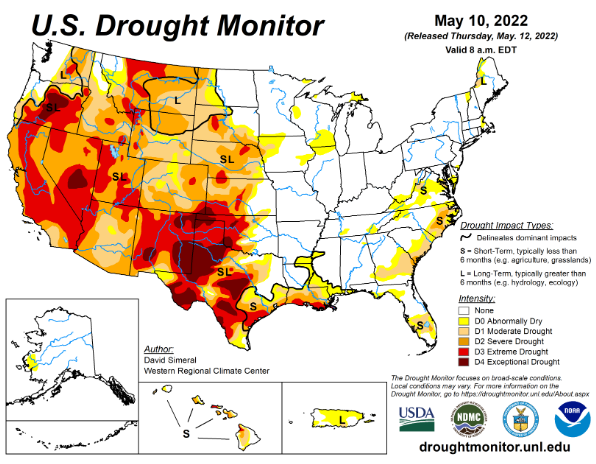 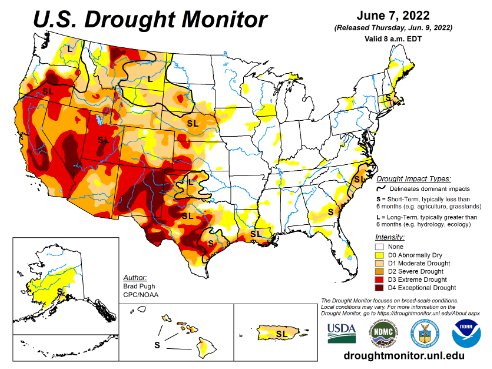 April
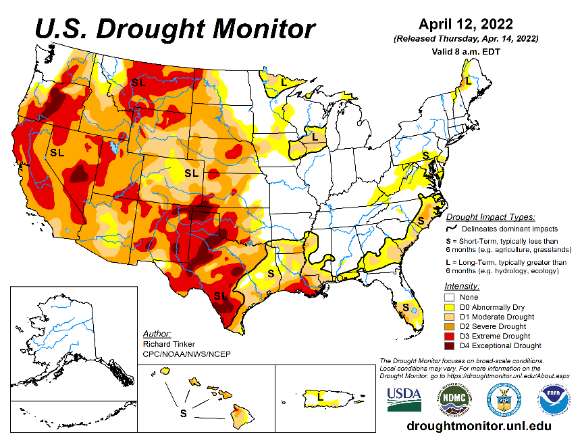 July
(Recent/Latest)
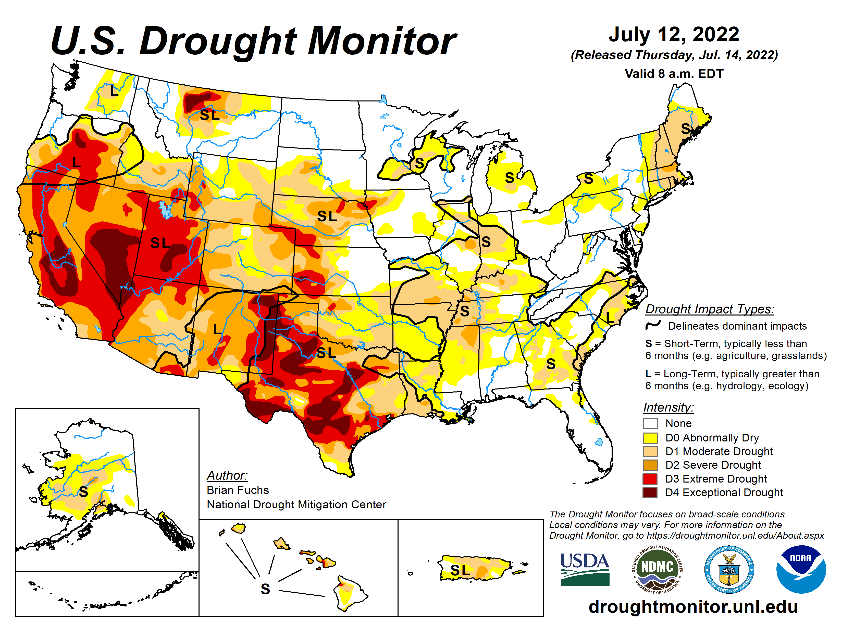 March
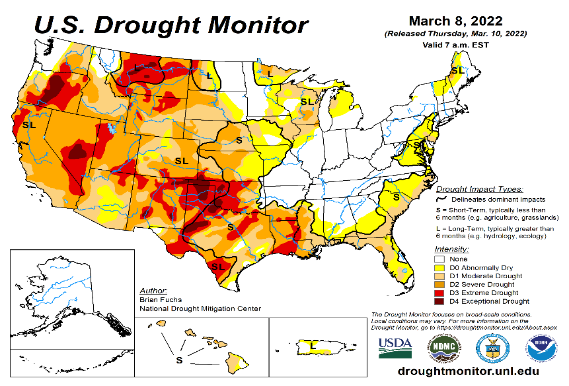 ?
2
(Previous) Seasonal/Monthly Drought outlooks
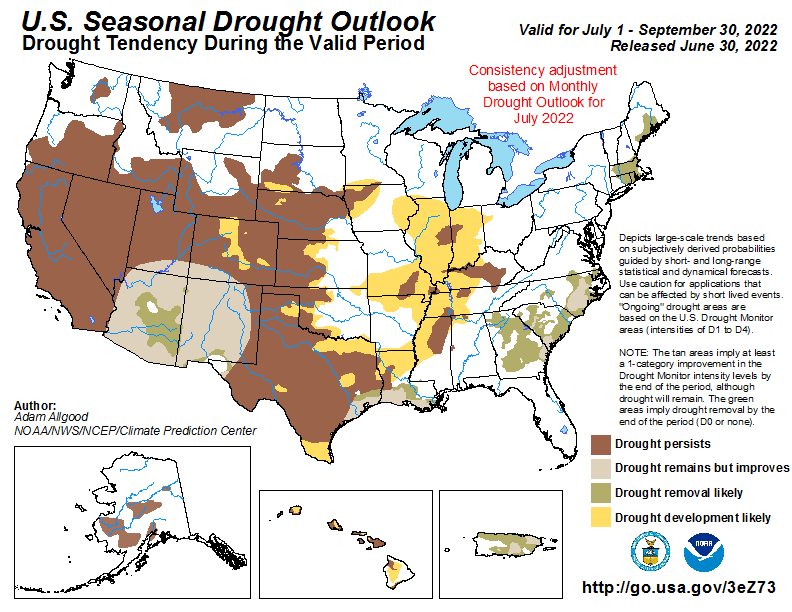 New Seasonal+ Drought Outlook to be released in 2 days!

New Monthly Drought Outlook to be released end of this month)
Updated Seasonal Outlook 
(1 July – 30 Sep  2022) 
issued  6/30/22
Monthly outlook (for July 2022) 
issued 6/30/22
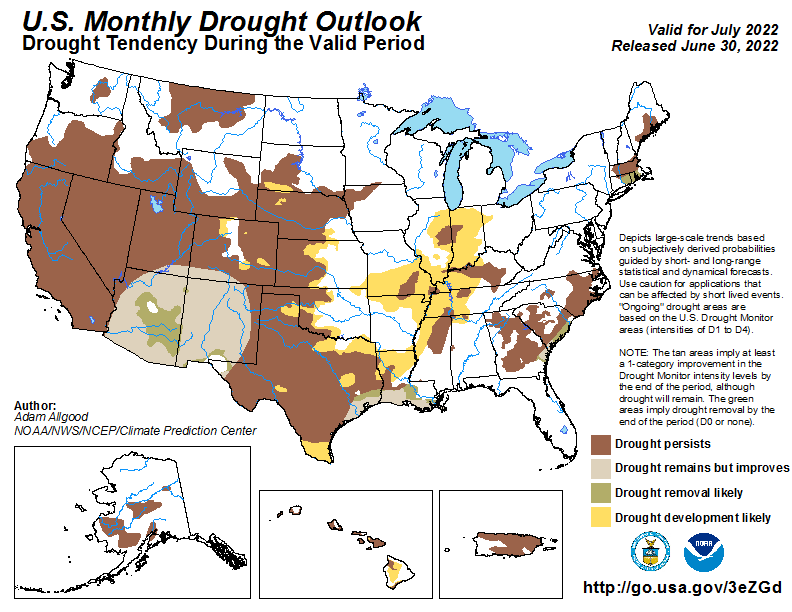 It is the classic great West versus East drought paradigm !!
US East droughts are different than West droughts!!
This is mainly related to the rainfall climatology! – Of course ENSO impact matters!
3
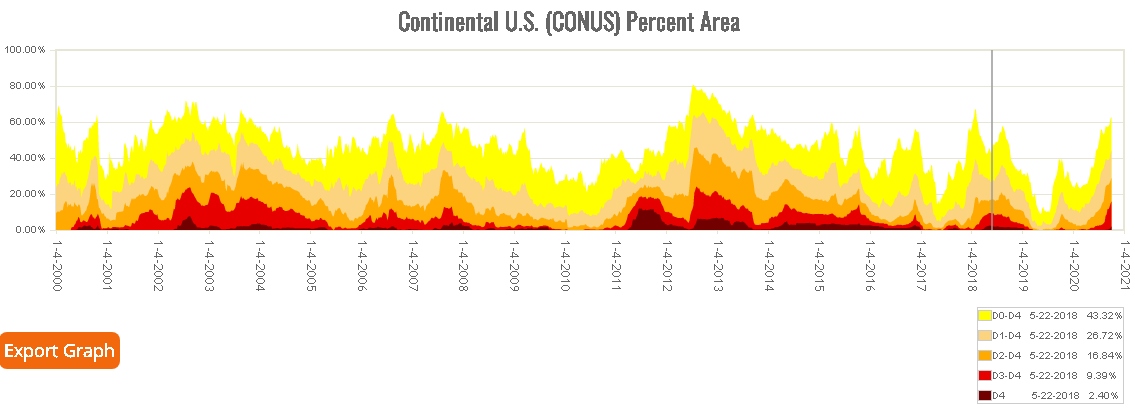 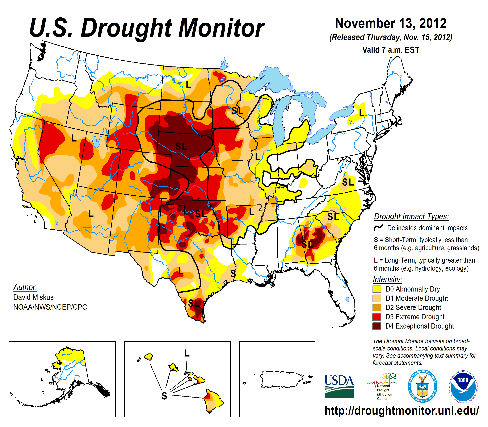 Time series since 2000 spilt into 2 (above & below) panels.
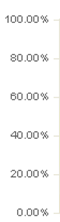 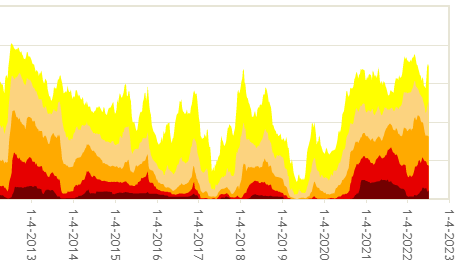 Every drought is different.!
Every situation is different!!
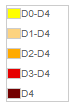 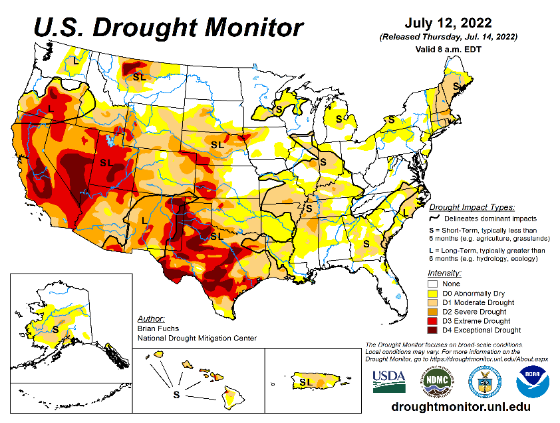 Now: Well, Looks like the La Nina is not going away! Status somewhat weak during summer months!  It is difficult to imagine, how the extent of these US drought (both S/L) areas in SW+ will change/increase(?) if the ongoing La Nina continues its presence further!
Current drought!
4
Precipitation ANOM during last 7, 14, 30, & 60 days.
This and next few slides show Precip deficit (excess).
Droughts, for the MOST part, begin and end with precip!! Lately, Temps are becoming (secondarily) important as well.
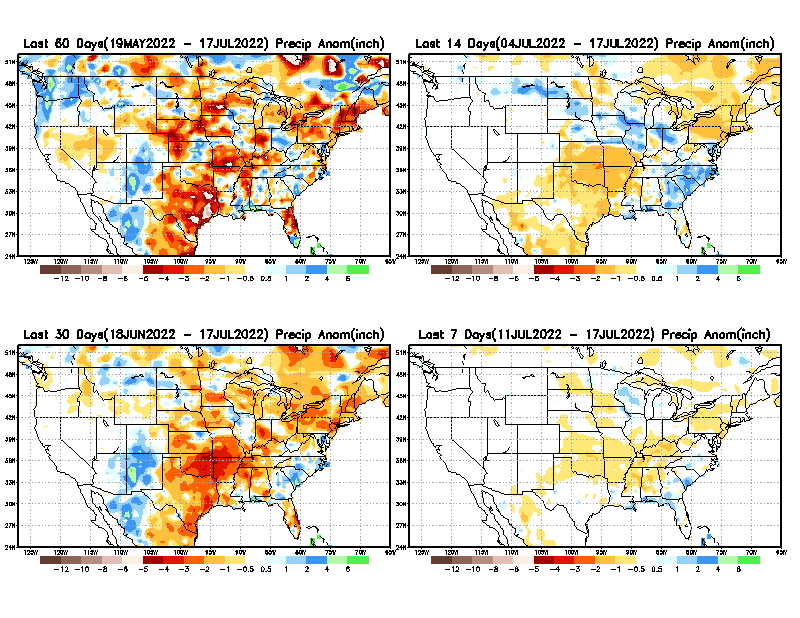 60 Days
14 Days
?
30 Day
7 Days
These maps in this and following slides, including          a) Total, 
b) Anom and 
c) Percent of Normal precip.  in these and other longer time ranges are now (routinely) daily updated at:
5
From: Recent Accumulated Precipitation https://www.cpc.ncep.noaa.gov/products/Drought/briefing_prcp.shtml
Precipitation Percent (of normal) during last 7, 14, 30, & 60 days -  Only Deficit Areas <=90% shown !
60 Days
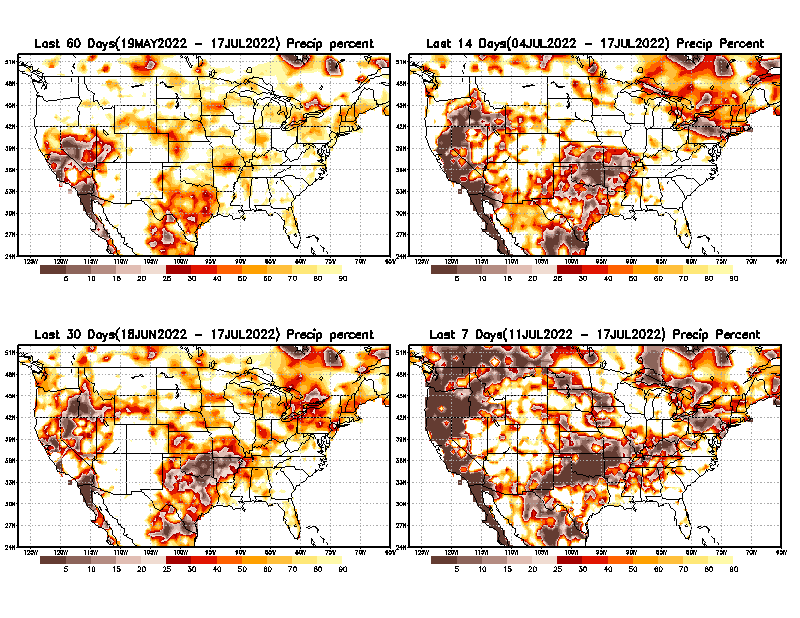 14 Days
This plot shows only the rainfall deficient regions <= 90% of normal.  
--  This shows more clearly  possible/likely  drought developing region in the future unless there is above normal rainfall in these regions in the future, to offset these shortfalls.
30 days
7 Days
From: Recent Accumulated Precipitation https://www.cpc.ncep.noaa.gov/products/Drought/briefing_prcp.shtml
6
Total precipitation ANOM during last 3, 4, 5, and 6 months.
6 M
4 M
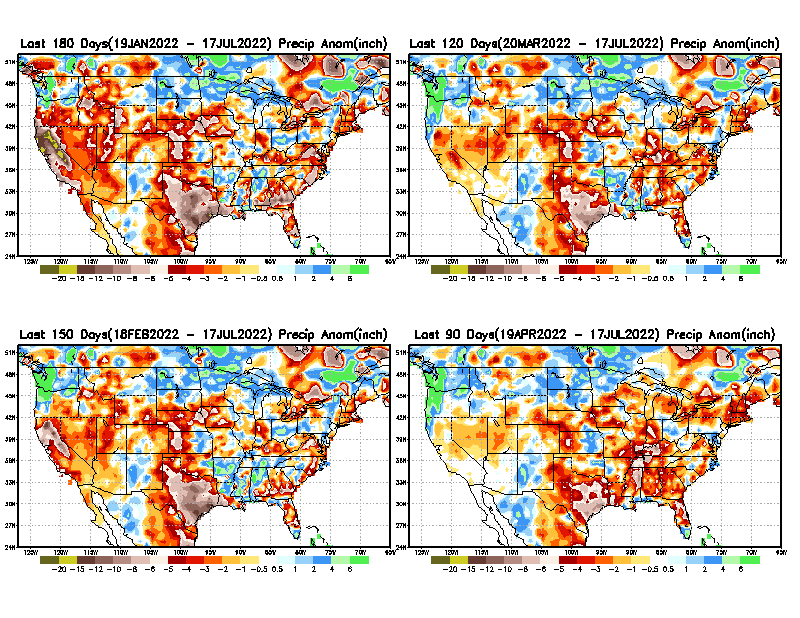 While the Precipitation anomalies deficit  may seem large in some regions (compared to others), it is the % of normal precip (next slide) that matters more!!
5 M
3 M
Typical AMJ Precip composite during 
La Nina–to be expected!
But this happens!!
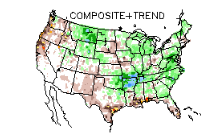 But ~ this happened!!
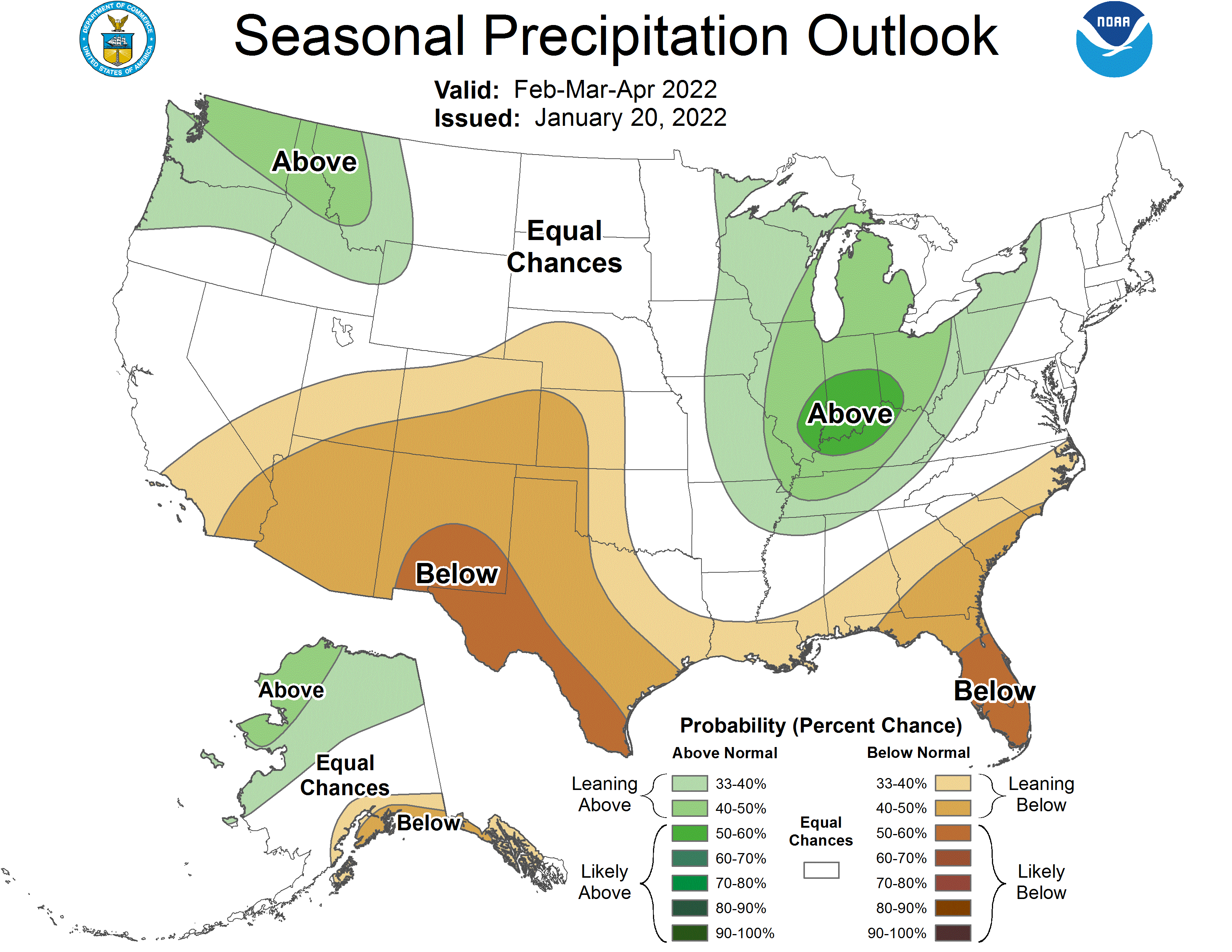 From: Recent Accumulated Precipitation https://www.cpc.ncep.noaa.gov/products/Drought/briefing_prcp.shtml
7
Total precipitation Percent (of normal) during last 3, 4, 5, and 6  months Only Deficit Areas <=90% shown!!
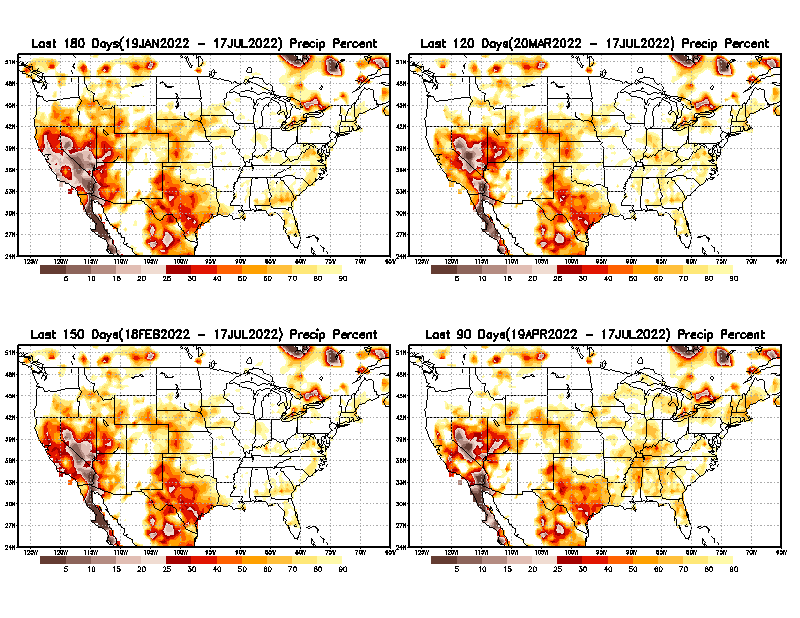 4 M
6 M
In these interim time scale 3-6 months, we need to pay attention to regions, which are dark-brown, red & dark red (<50%).
While accrued  precipitation deficits are real & objective, 
droughts are subjective declarations!!
3M
5 M
East  vs  West!
Broad vs Narrow 
rainfall season.
In general, West suffers more from frequent and lasting droughts.
Short term(S) Drought is generally declared when rainfall deficits exist in the 3-6 months time range. {Long term deficits beyond 1 or 2 or more years is Long term L drought! }
8
Total precipitation Percent during last 9 months, 1 yr, 1.5yrs, & 2 yrs. .–Only Deficit Areas shown!! <=90%
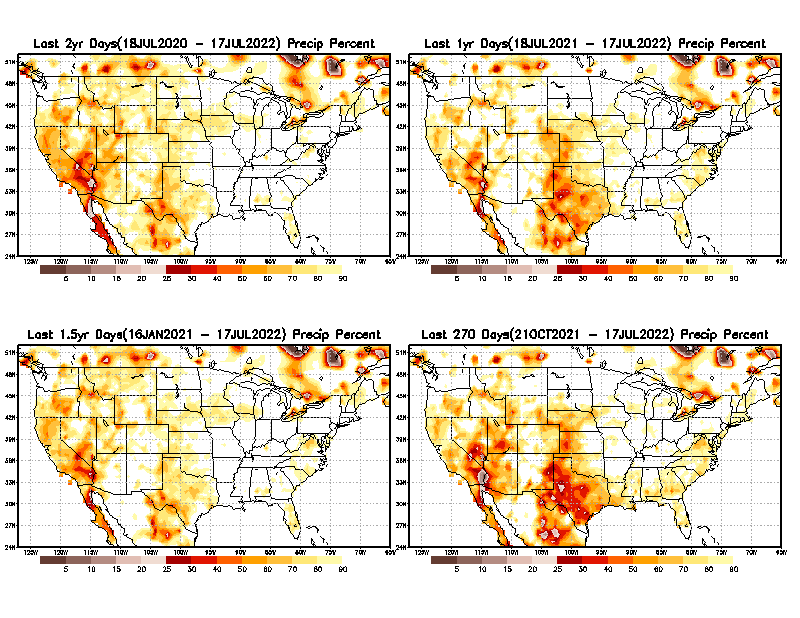 1 Y
2 Y
Tinderbox areas, where some form of longer term rainfall
deficiencies already, exist !!

-Almost all are in the west!, all part of the long term drought

-This & Next slide!!
1.5 Y
9 M
The character and even location/spatial extent of the short/S and long/L –term droughts are different!!!
9
From: Recent Accumulated Precipitation https://www.cpc.ncep.noaa.gov/products/Drought/briefing_prcp.shtml
Total precipitation Percent (of normal) during last 2, 3, 4, & 5 yrs. .–Only Deficit Areas <=90% shown !!
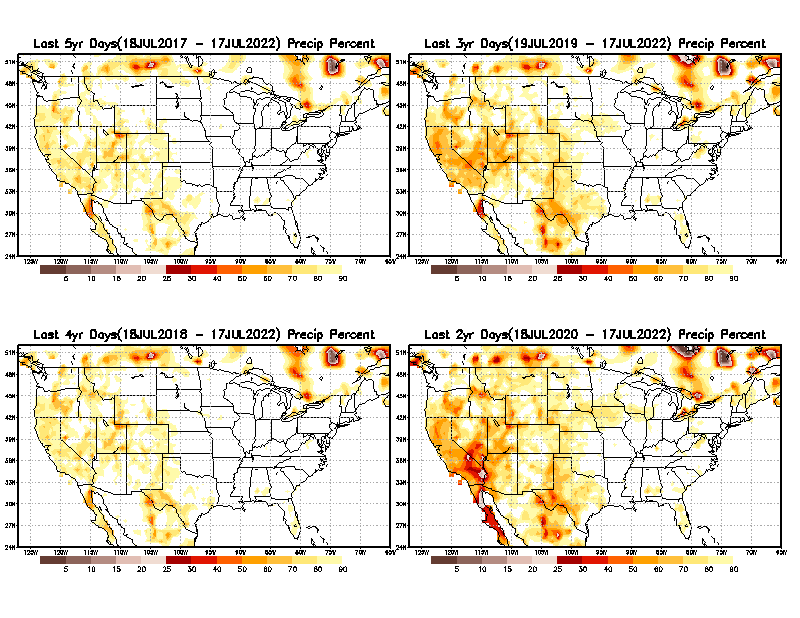 3 Y
In these long time ranges (2-5 yrs), there is a general dearth/lack of precipitation in the southwest US.
5 Y
Weather Blog News Today: 
A recent study from the University of California, Los Angeles now claims the current drought that started in 2000 for the American Southwest is now the driest 22 years since 800 A.D. Researchers said climate change is to blame. Their proof? Tree rings!
4 Y
2 Y
Ongoing long term drought in the South West!!   3rd year La Nina(?) will make it worse!!.
10
From: Recent Accumulated Precipitation https://www.cpc.ncep.noaa.gov/products/Drought/briefing_prcp.shtml
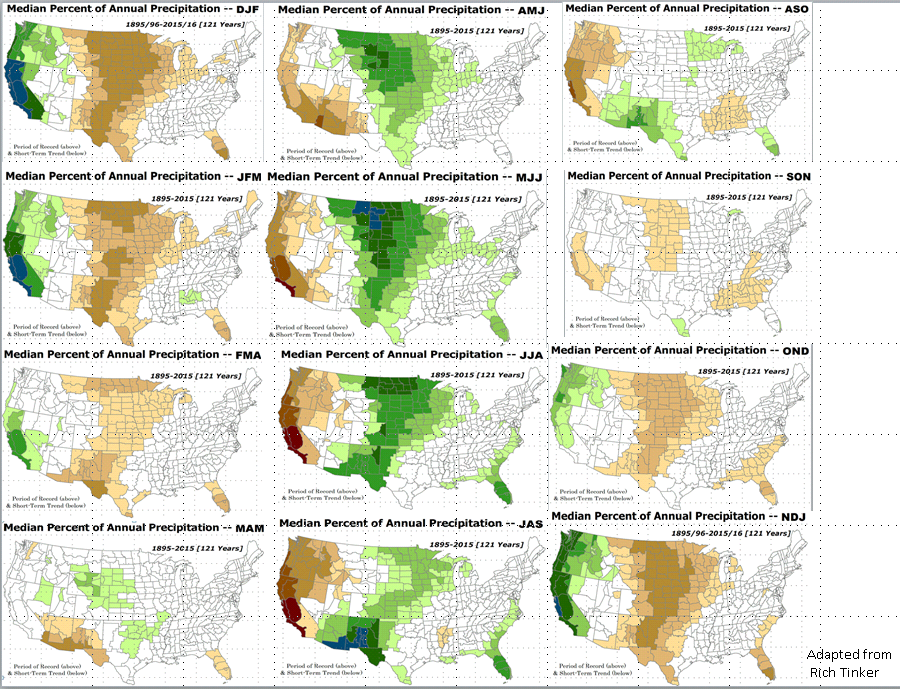 AMJ: 
End of rainy season in w. coast.
Begin of rainy season in northern & central high plains.
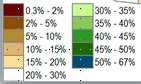 East  vs  West!

More darker colors in west/central => narrow rainy season (months)

Overall, more white space in the east => distributed rainfall season (except ~FL).
Rainy (3-month)Season across the US
11
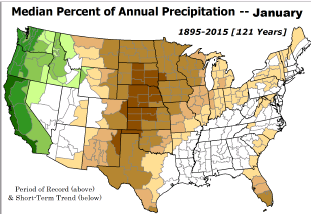 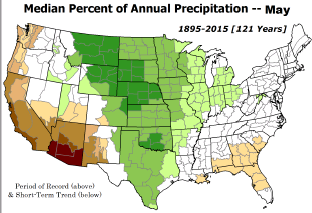 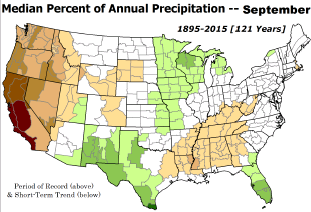 For the forecast season MJJ, we are entering the rainy season for the northern Great Plains and states to the south oninto southwest.
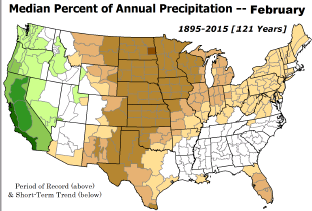 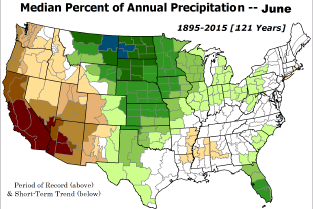 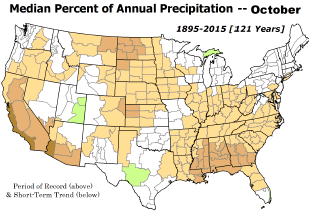 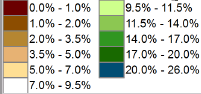 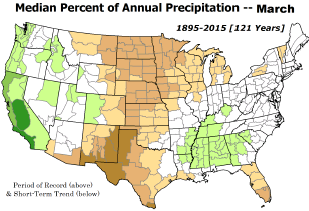 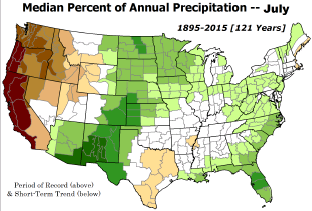 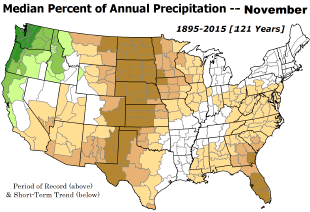 *********
EAST vs
CTR/WEST 
Drought Behavior  is loosely tied to rainfall climo!! And the limited rainy season in the west
 *********
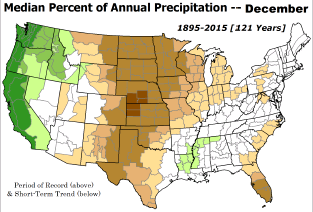 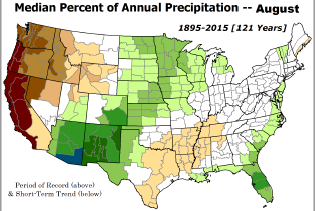 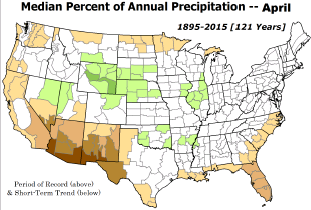 12
Adapted from Rich Tinker.
La Nina Precip/Temperature   COMPOSITES & Trend map
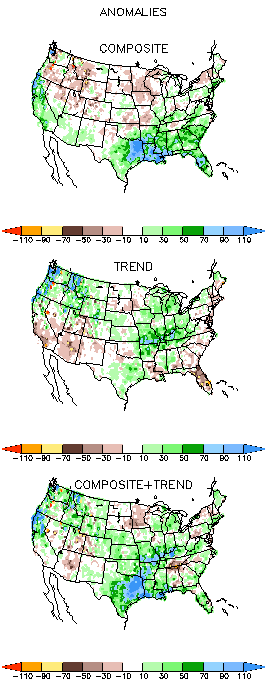 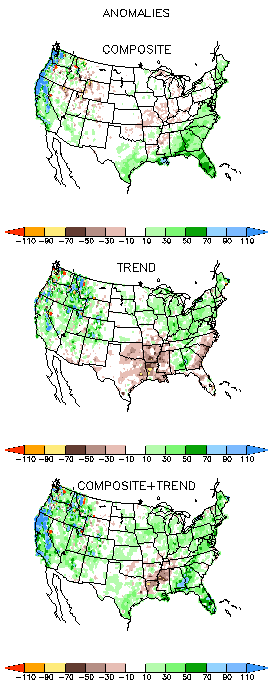 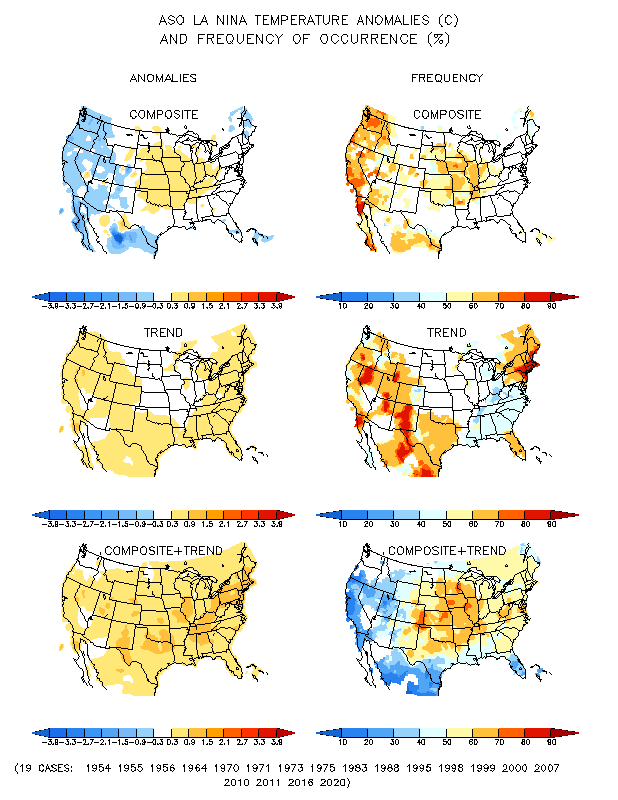 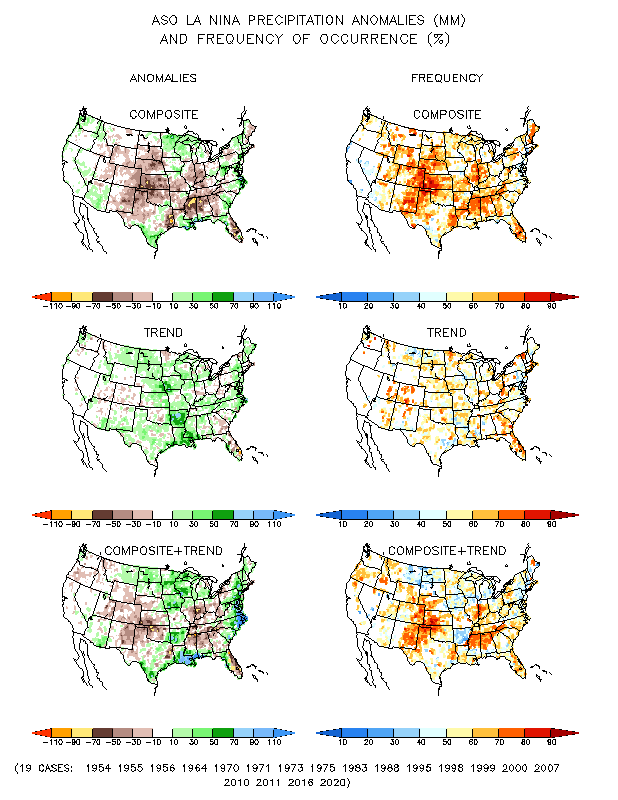 ASO
P
T
1




+

1



=

2
This area in JAS is getting hotter ! and dryer?
not clear!
13
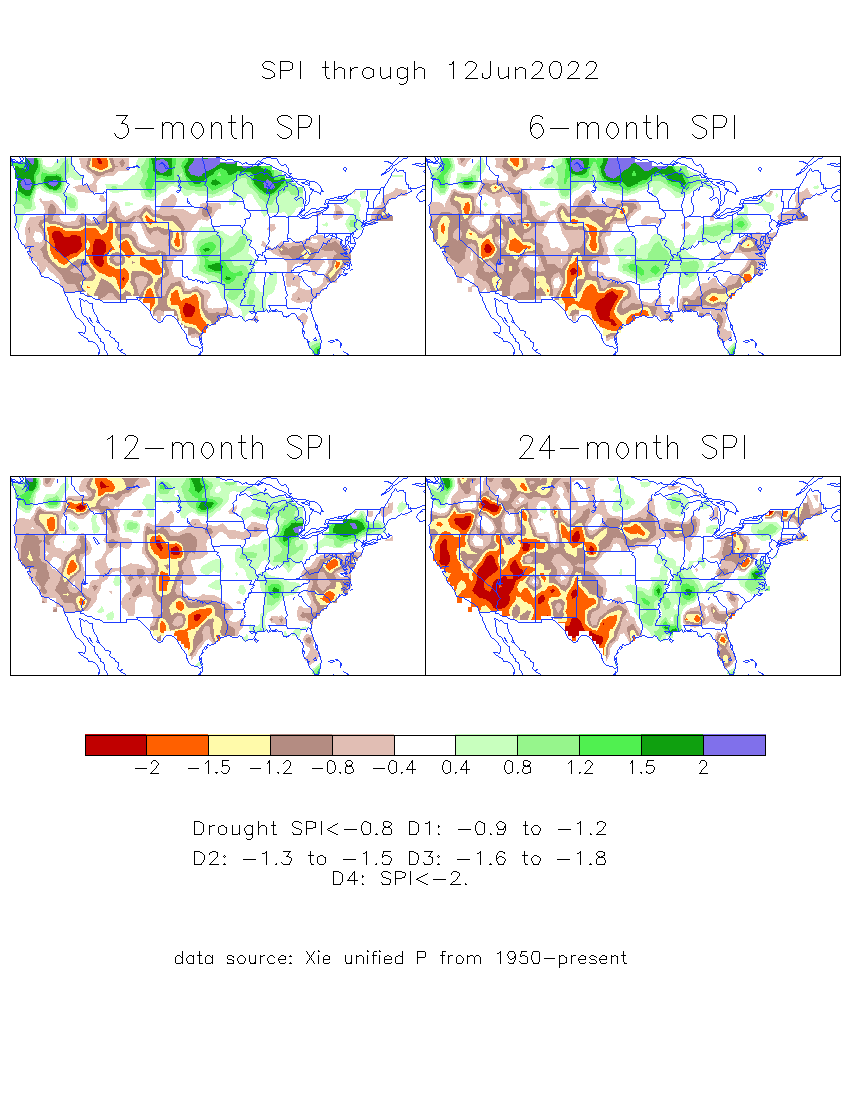 The Standardized Precipitation Index SPI(based on Observed P)
----- Last Month
Very interesting graphic & details for the drought across the US based on the more generalized precip deficit/excess, the Standardized Precipitation Index (SPI). 

The dark brown and red colors, indicating standardized precipitation deficits, in the various time periods, approximately correspond to the appropriate short/long term drought monitor regions and their intensities
14
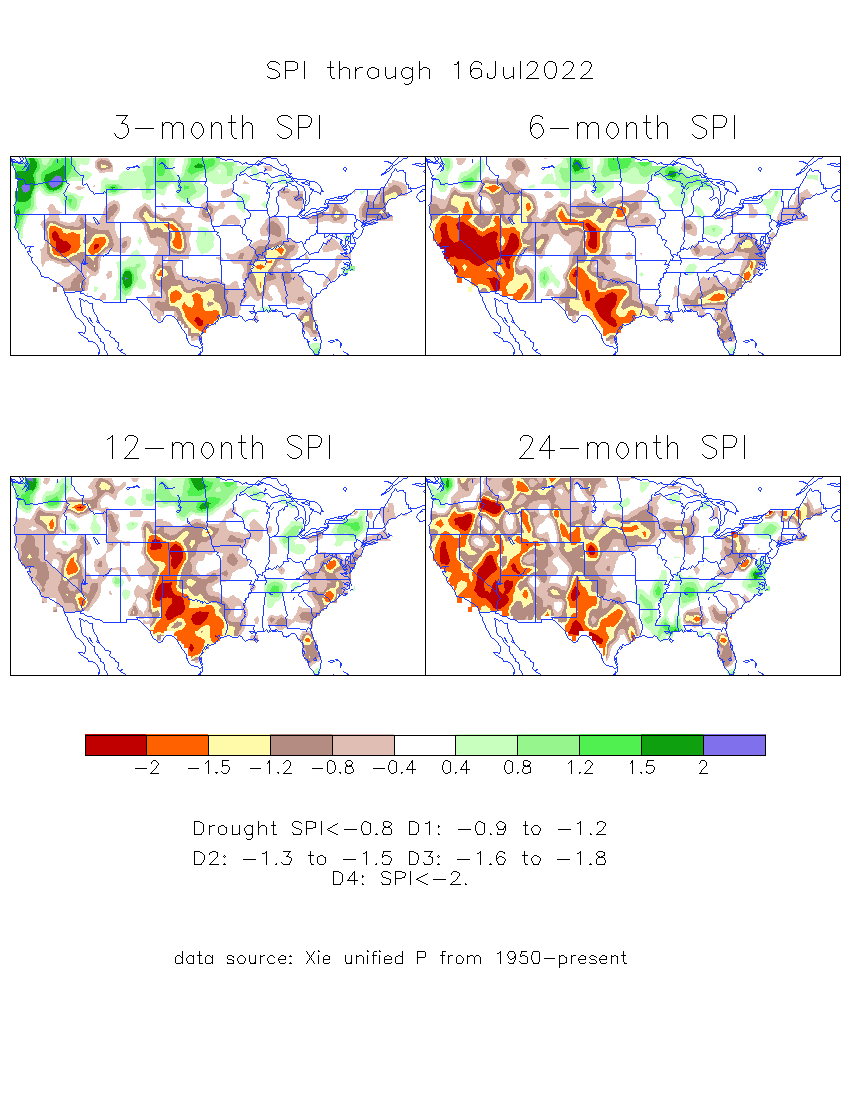 The Standardized Precipitation Index SPI(based on Observed P)
----- NOW
Very interesting graphic & details for the drought across the US based on the more generalized precip deficit/excess, the Standardized Precipitation Index (SPI). 

The dark brown and red colors, indicating standardized precipitation deficits, in the various time periods, approximately correspond to the appropriate short/long term drought monitor regions and their intensities
Short
The short term drought in the southwest is showing mixed signals between 3/6 months SPI !  But the long term drought in the southwest remains.
Long
How does one negotiate and reconcile declaring short term vs long term drought when precip. deficiencies patterns  differ on many different time scales locally!!  

What is the cutoff delineating time between short VS long term drought!! Not so clear!!
At exactly where does drought begin?
15
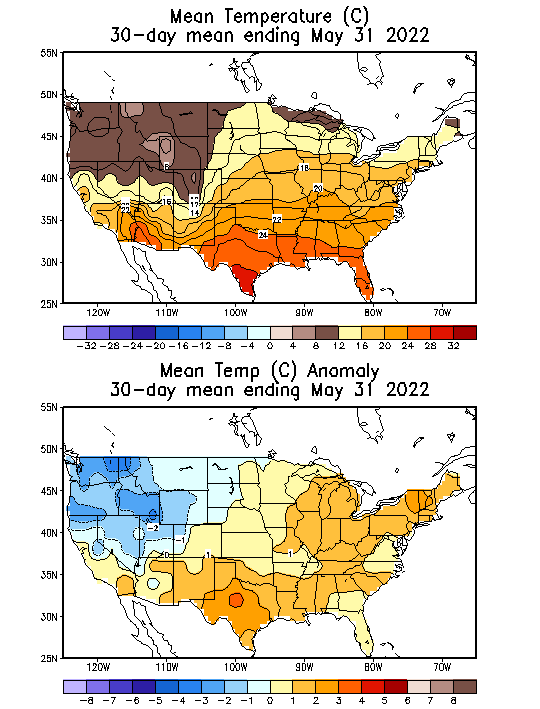 Slide from last month..
-Slide not shown now.
Recent US Temperatures
So far in April, temps. across much of the northern 2/3rd of country is cold, warm along south and northeast. Lot different than last month/March! 

There is a lot more going on than just La Nina!!
So far this month !!
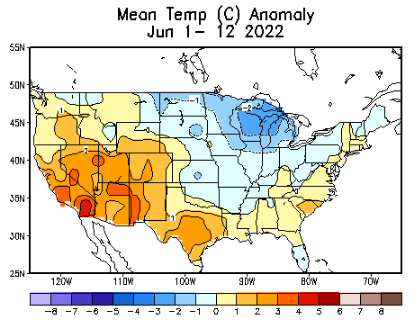 16
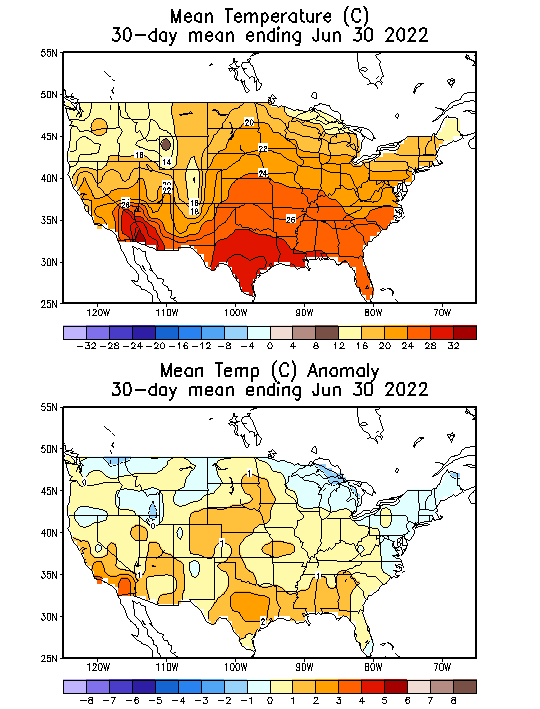 Now
Recent US Temperatures
There is a lot more going on than just La Nina!! These current very warm temperatures across the US and in much of the globe (heard Europe news lately?) is definitely something else and scary!
So far this month !!
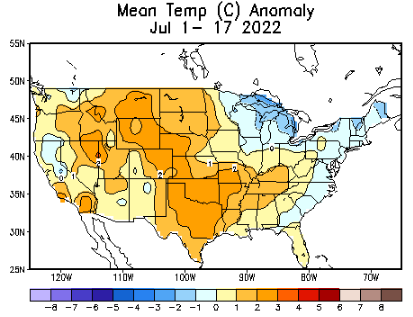 17
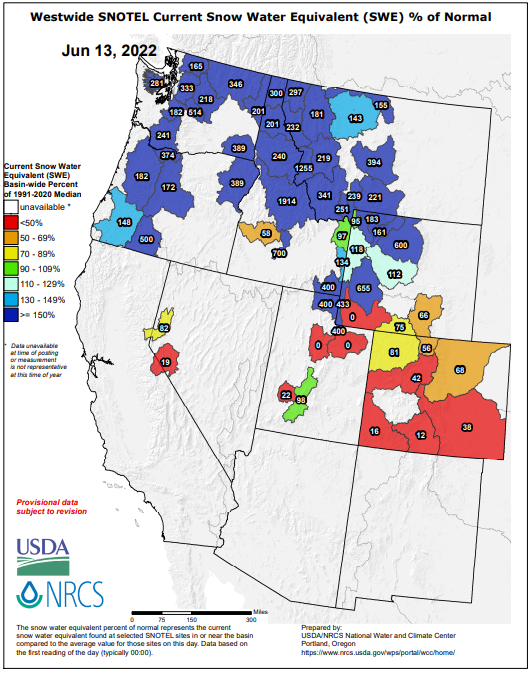 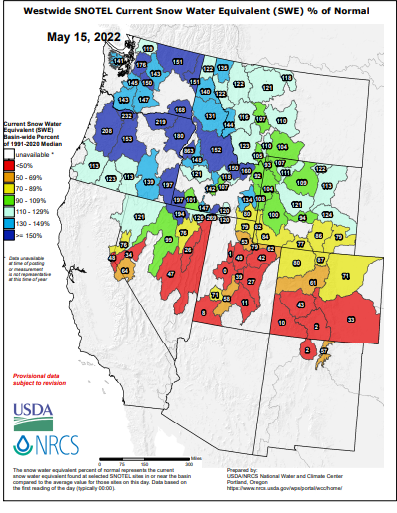 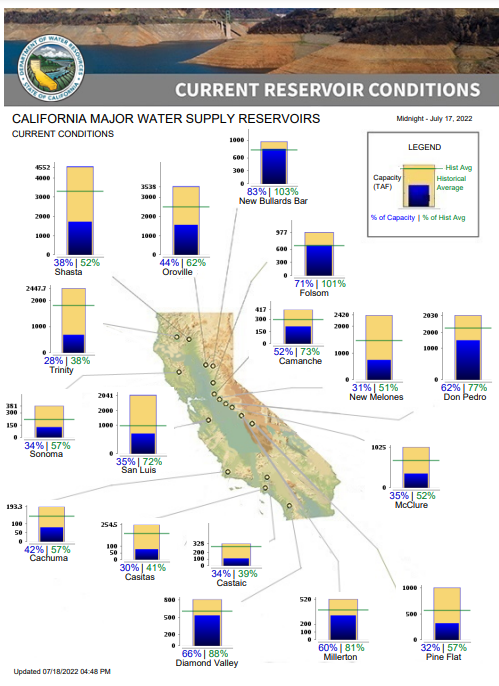 June
May
% of Capacity
% of Hist. Avg.
of  Reservoirs.
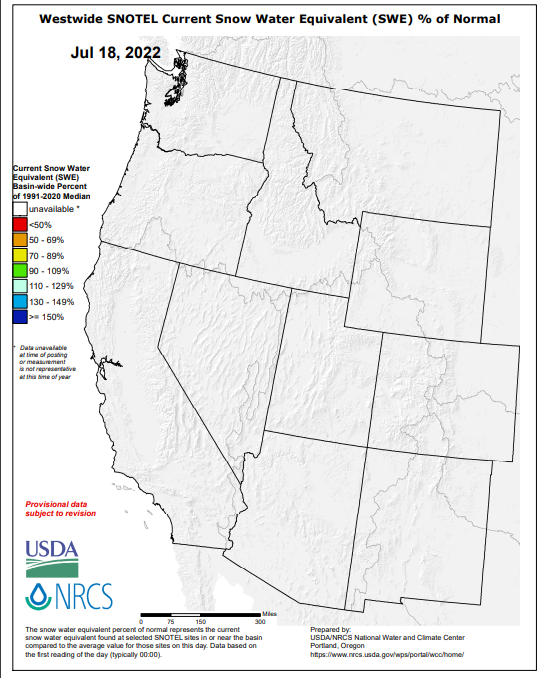 ??
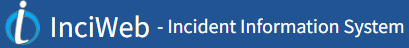 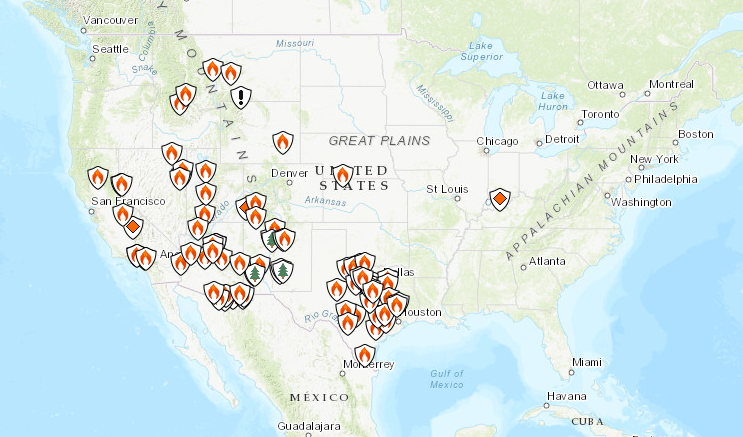 Most CA water reservoirs are drastically low!
Third year of La Nina, this coming winter, will make drought conditions even worse for CA!!!
18
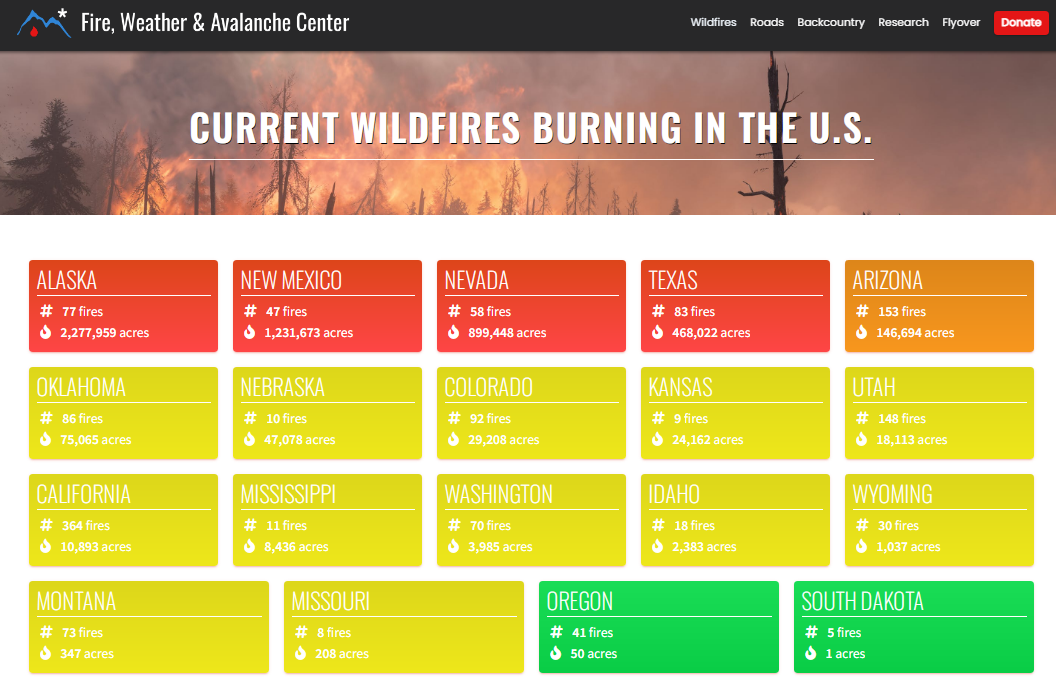 https://www.fireweatheravalanche.org/fire/current-list-of-us-wildfires
(not govt. source! AZ in brown, NM in red? NV is green? how good is this data?)
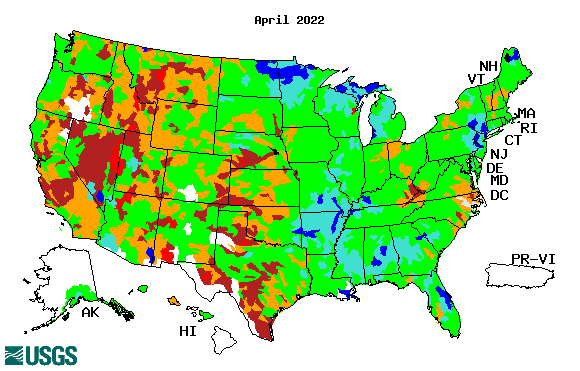 Streamflow (USGS)
20
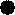 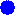 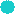 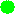 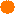 Most US east  droughts are relatively short lived (as compared to US west). However, if you recall,  the drought over the New England states last year was a real surprise!!
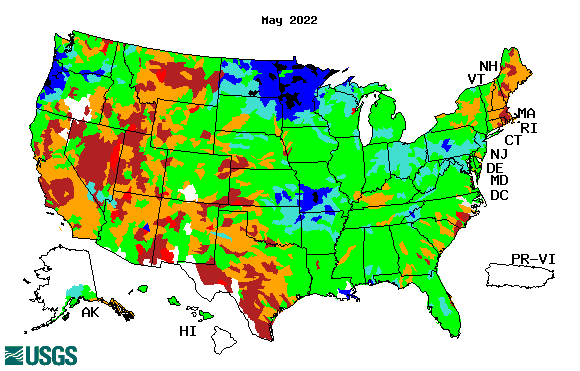 Map shows only  below normal 7-day average streamflow compared to historical streamflow for the day of year.
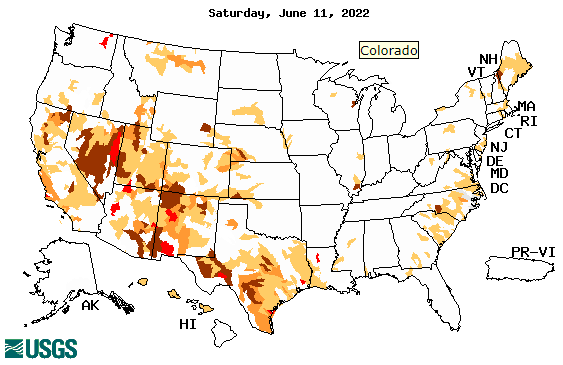 One month ago (left)  & 

                     Now (below)
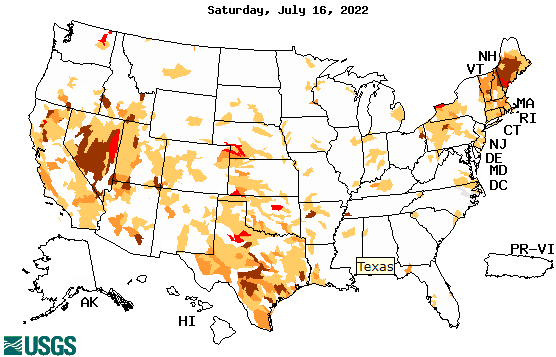 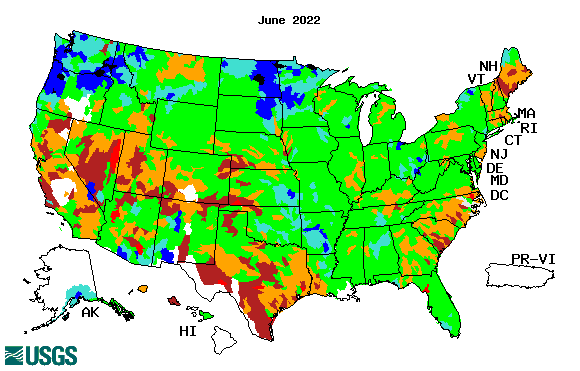 Streamflow is only a partial indicator, as it is highly managed.

If sometimes, the various indicators are confusing, go back to % of rainfall deficit maps – to reinforce!!
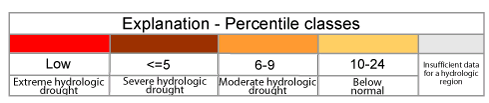 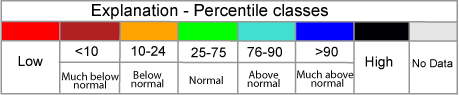 20
EL NIÑO/SOUTHERN OSCILLATION (ENSO)

DIAGNOSTIC DISCUSSION

issued byCLIMATE PREDICTION CENTER/NCEP/NWSand the International Research Institute for Climate and Society

14 July 2022

ENSO Alert System Status: 
La Nina Advisory

Synopsis: (July): La Niña is present.* Equatorial sea surface temperatures (SSTs) are below average across most of the Pacific Ocean. The tropical Pacific atmosphere is consistent with La Niña.   La Niña is favored to continue through 2022 with the odds for La Niña decreasing into the Northern Hemisphere late summer (60% chance in July-September 2022) before increasing through the Northern Hemisphere fall and early winter 2022 (62-66% chance).
CPC’s Oceanic Niño Index (ONI) [3 month running mean of ERSST.v5 SST anomalies in the Niño 3.4 region (5oN-5oS, 120o-170oW)], based on centered 30-year base periods updated every 5 years.
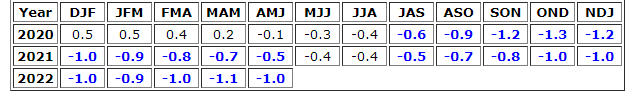 21
???
Latest values of SST indices in the various Nino Regions.
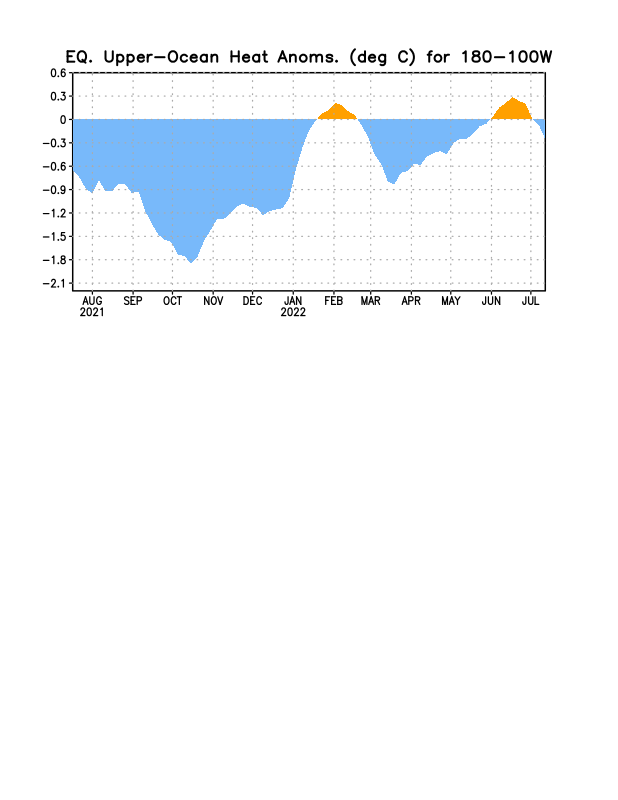 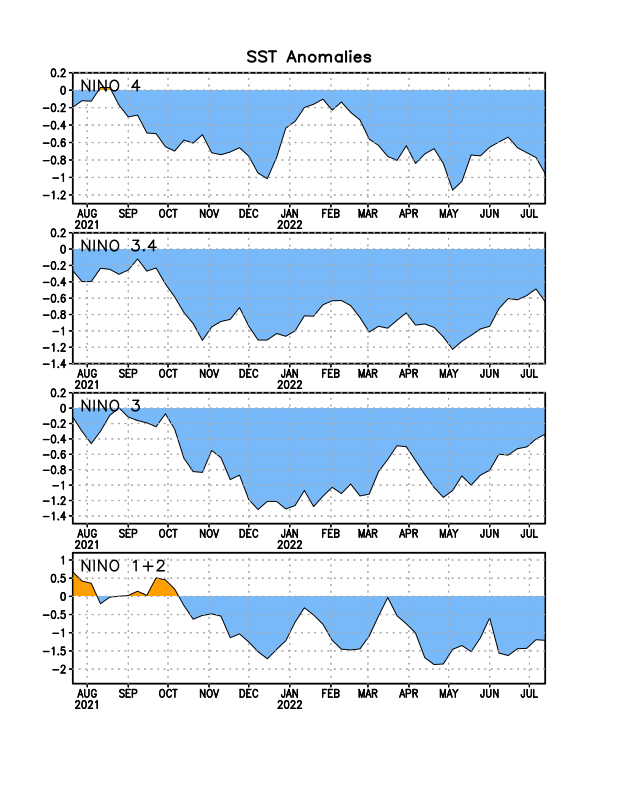 Yo Yo!
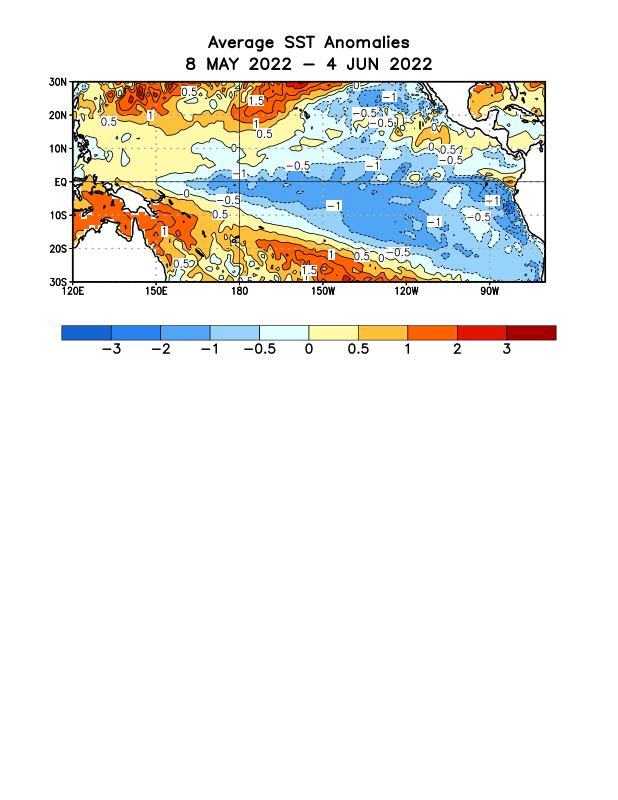 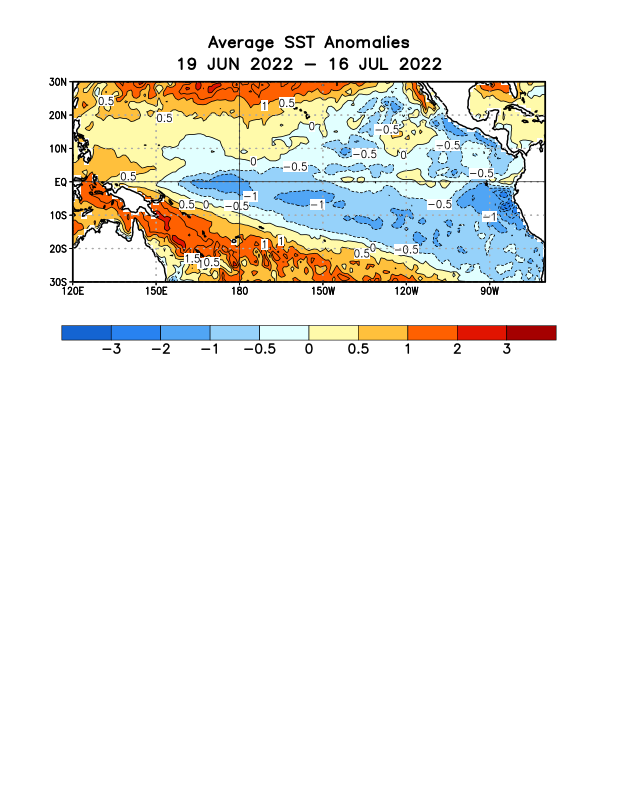 22
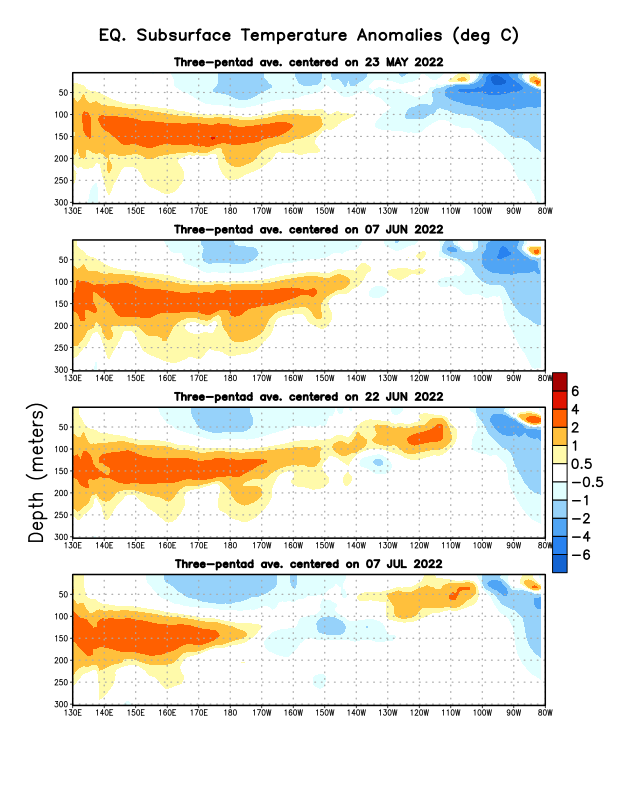 Sub-Surface Temperature Departures in the Equatorial Pacific
This tug of war beneath the surface in the equatorial Pacific, between the warm water to the west and the cold water to the east has been going on for the past few months. Not exactly sure which way this way go!!
Most recent pentad analysis
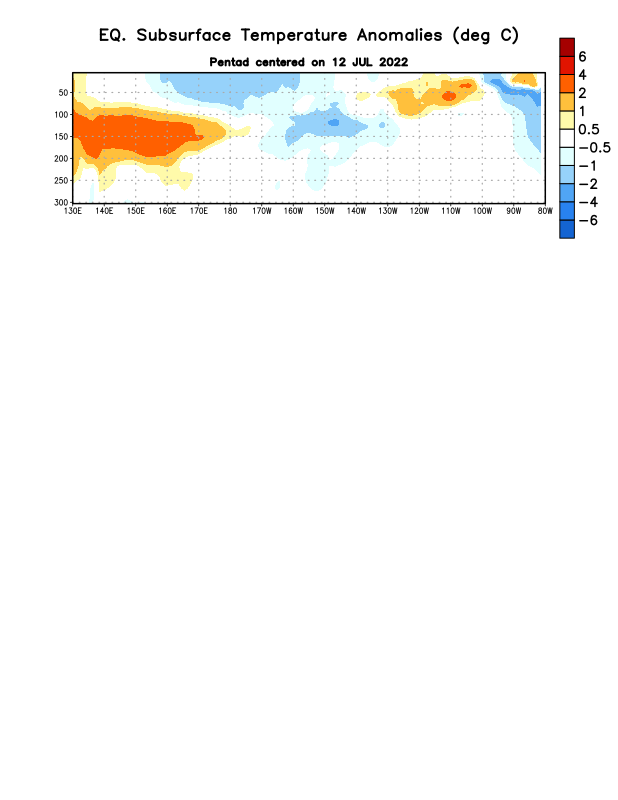 23
ENSO Forecasts
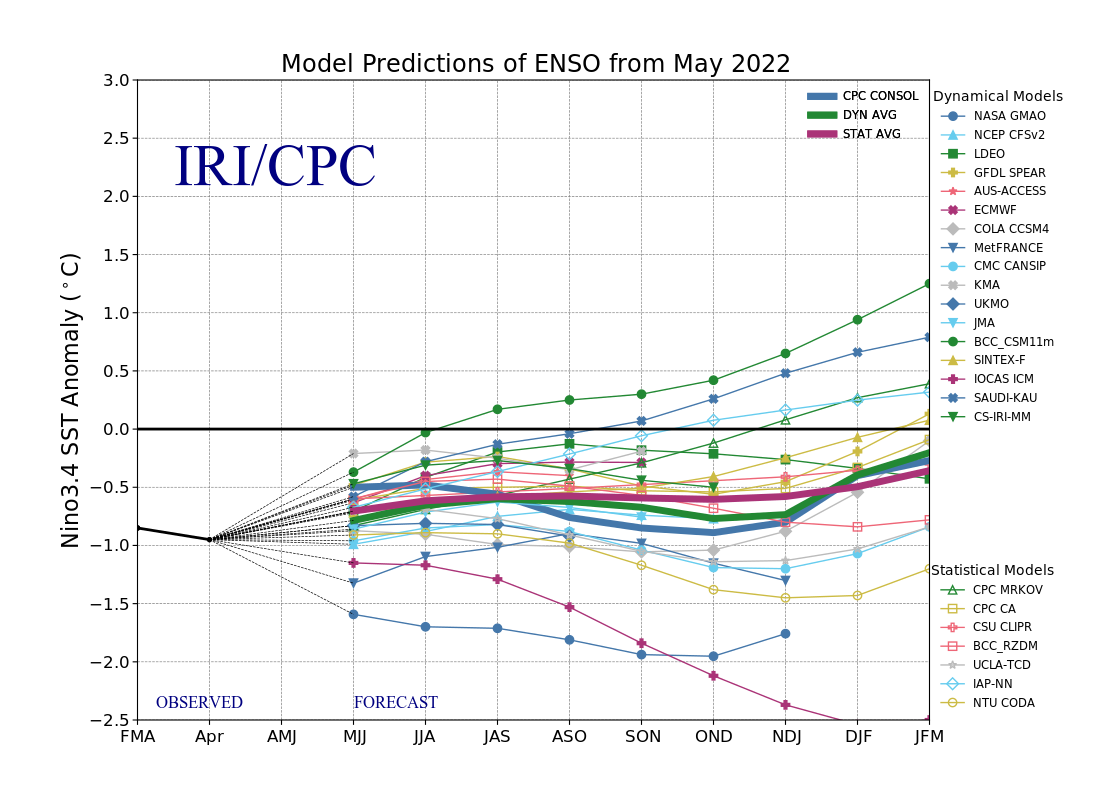 Early- June CPC/IRI forecast
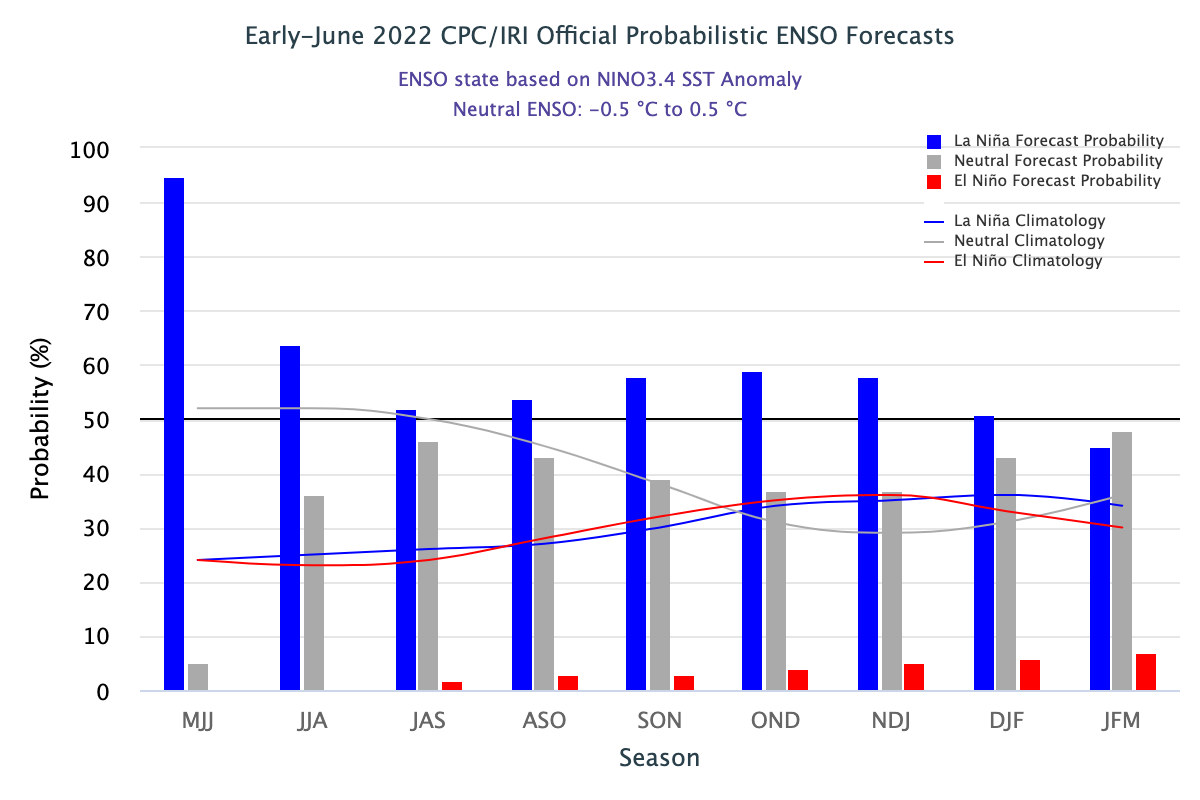 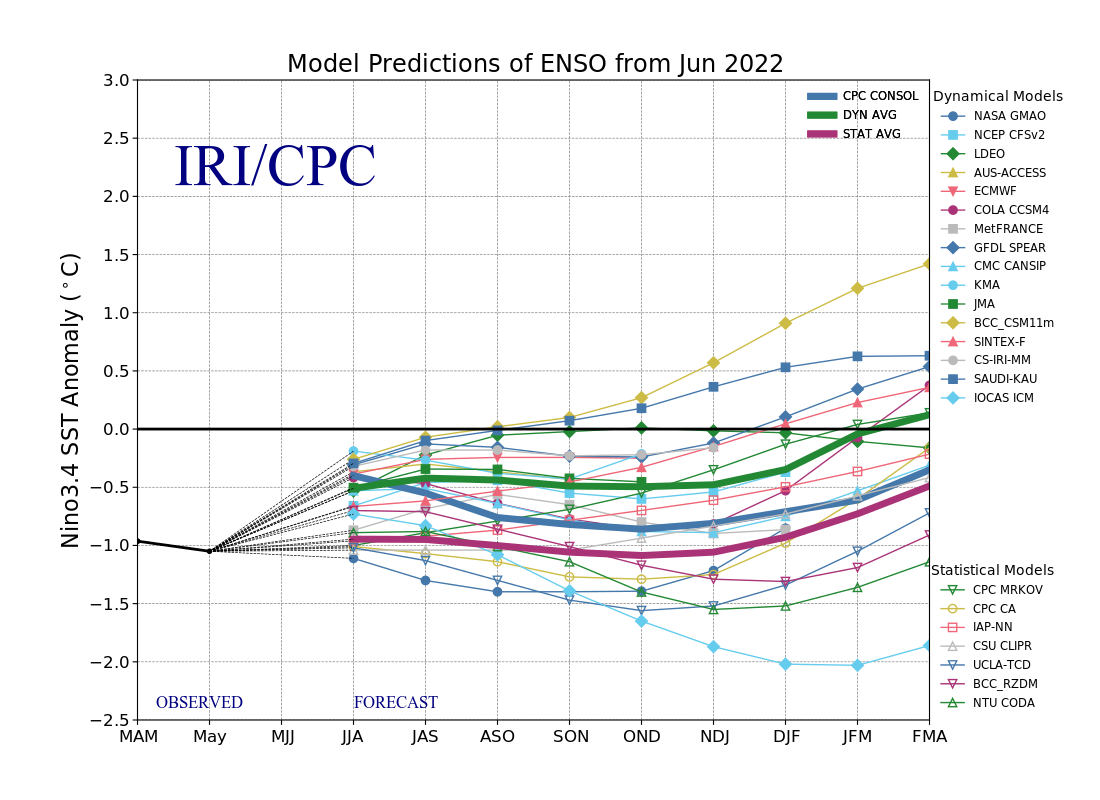 Early- July  CPC/IRI forecast
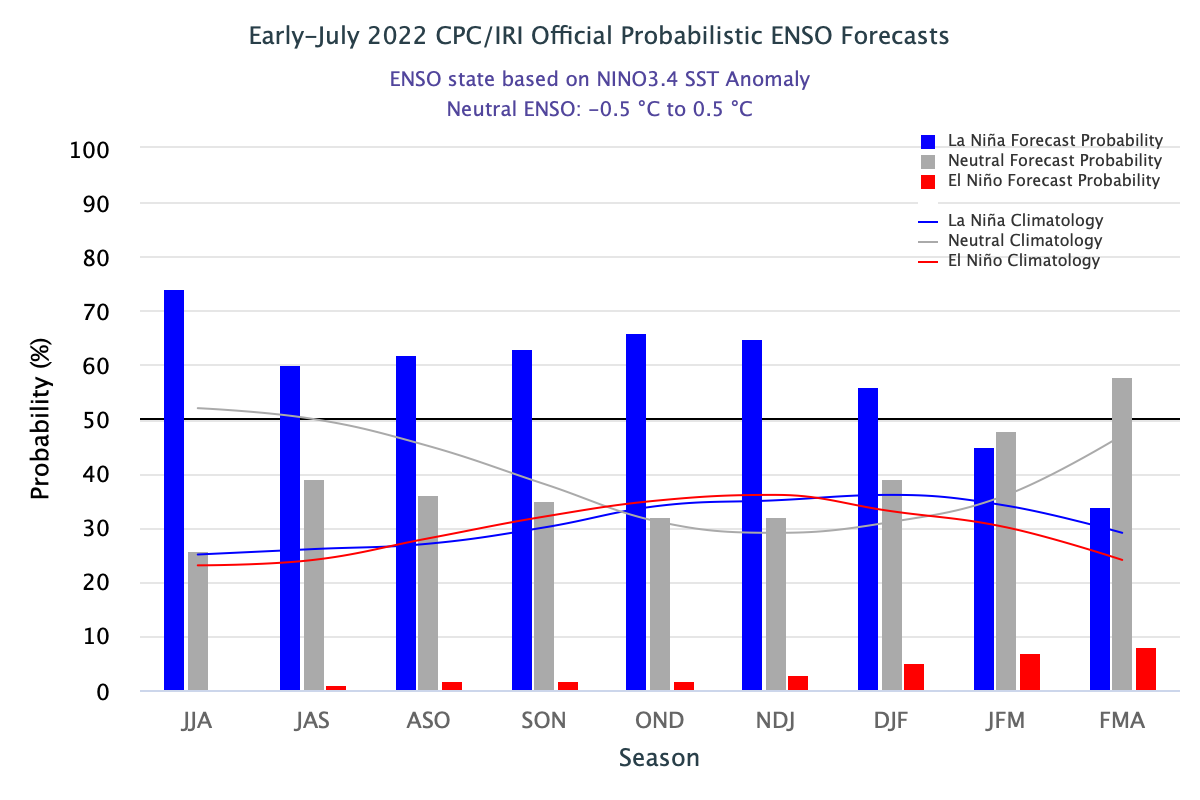 Dynamical, Statistical, CPC-Consolidated fcsts are coming together!! But still at ~ -0.5C !
Has the uncertainty of La Nina increased ?
The odds of La Nina for the next few months and for the upcoming winter are …. only slightly better than 50/50 !
24
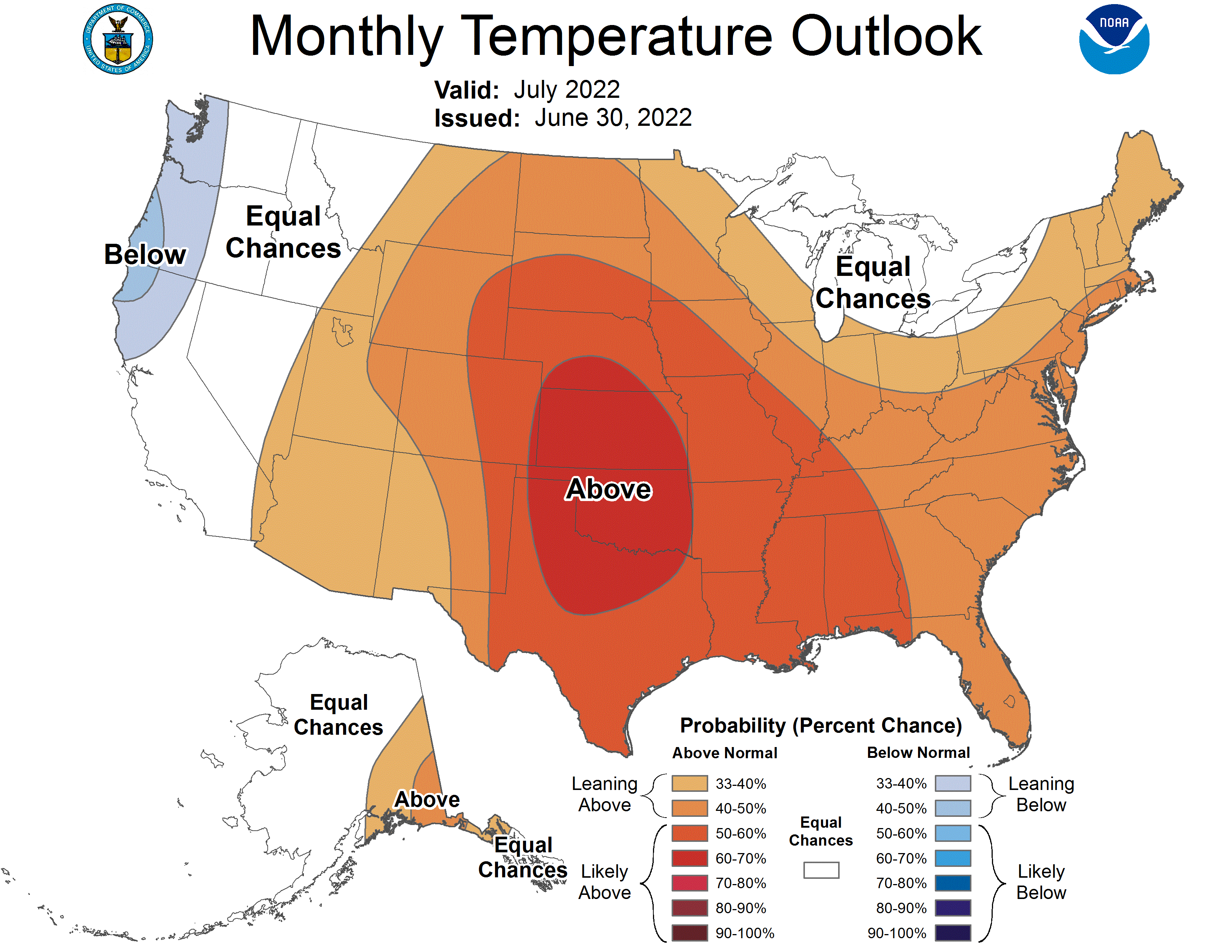 Previous (Last Month’s) 
CPC’s official 
Temperature OUTLOOK  forMonthly (July)/Seasonal (JAS)
N/S
Released   June 16th
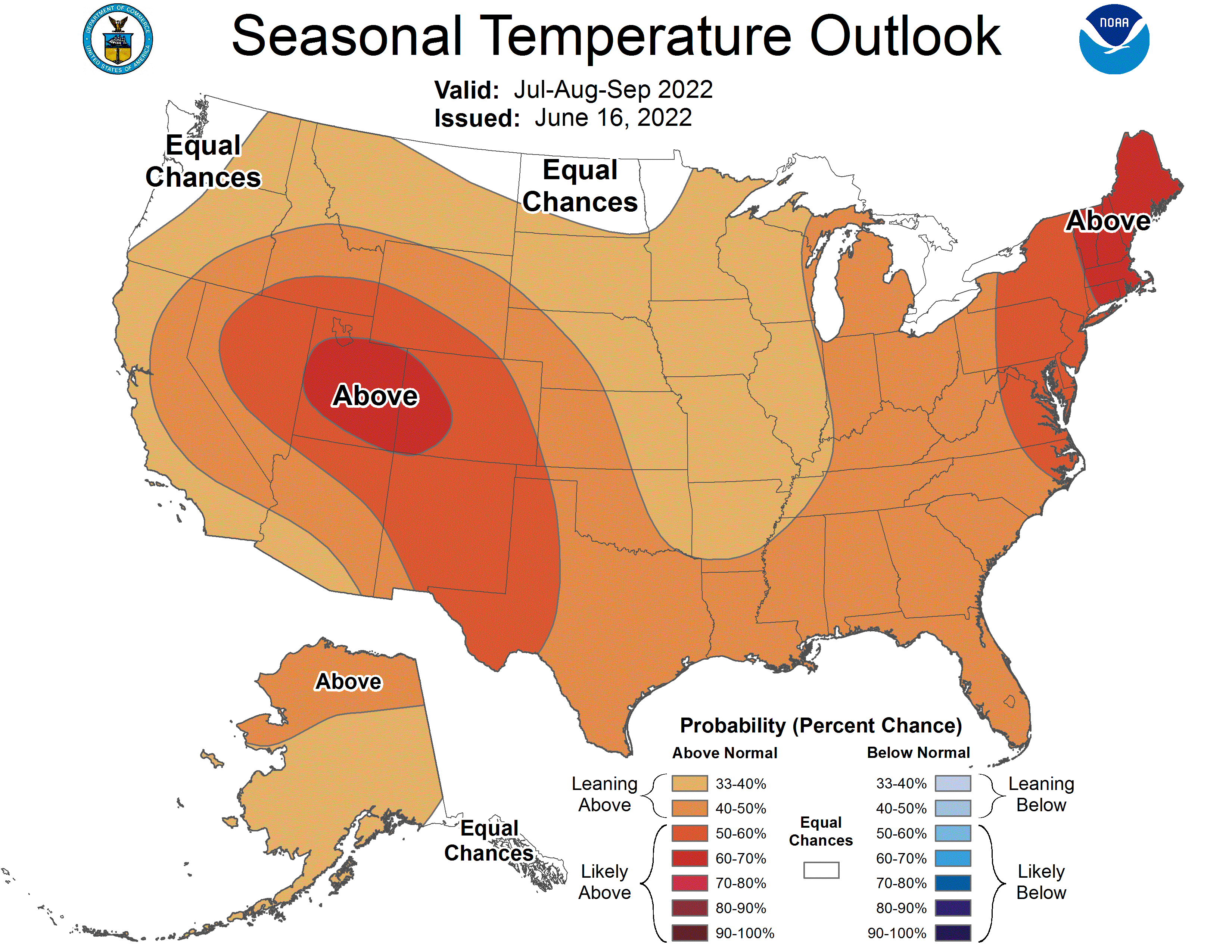 Observed so far this month!!   
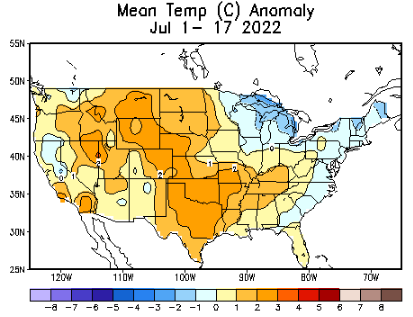 E/W
25
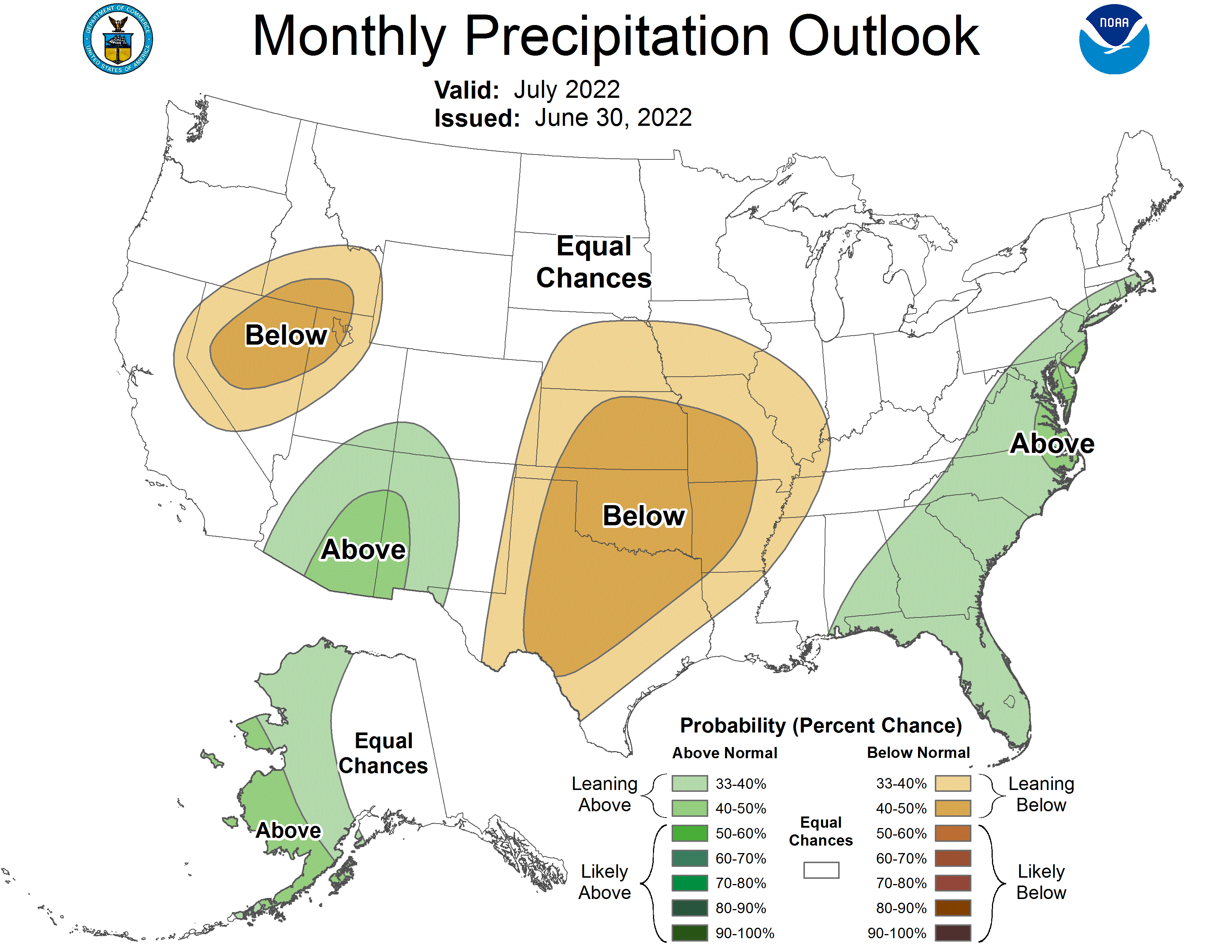 Previous(Last month)  
CPC’s official 
Precipitation OUTLOOK  forMonthly (July)/Seasonal (JAS)
Released   June 16th
Monthly P/T forecasts verified at mid-month are generally good! Becoz of good skill upto 2 wks.

Monsoon precip near normal so far ??
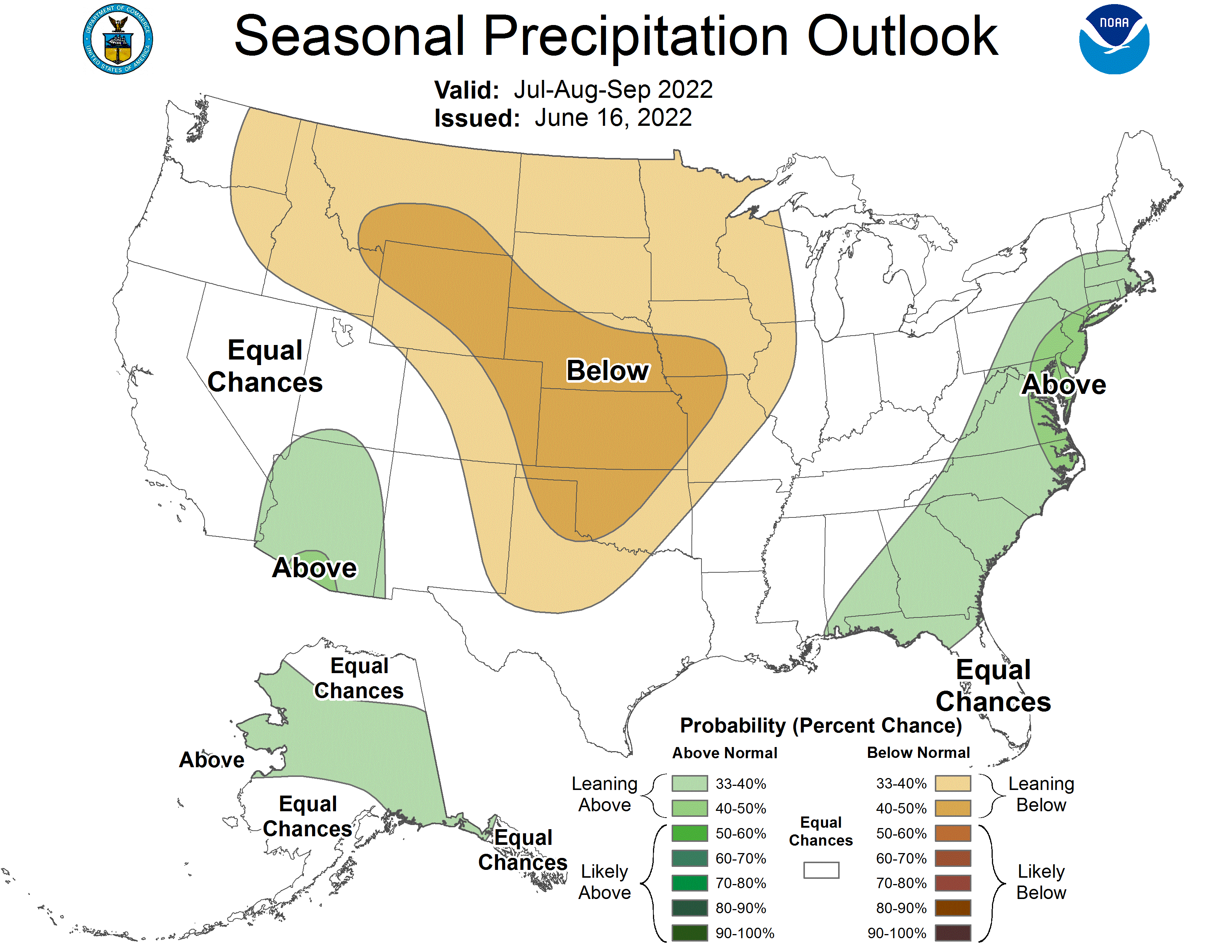 Observed so far this month!!   
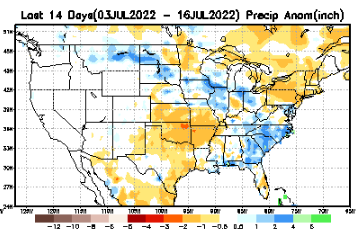 26
NCEP/WPC Next 7 days QPF (Quantitative Precipitation  Forecast)
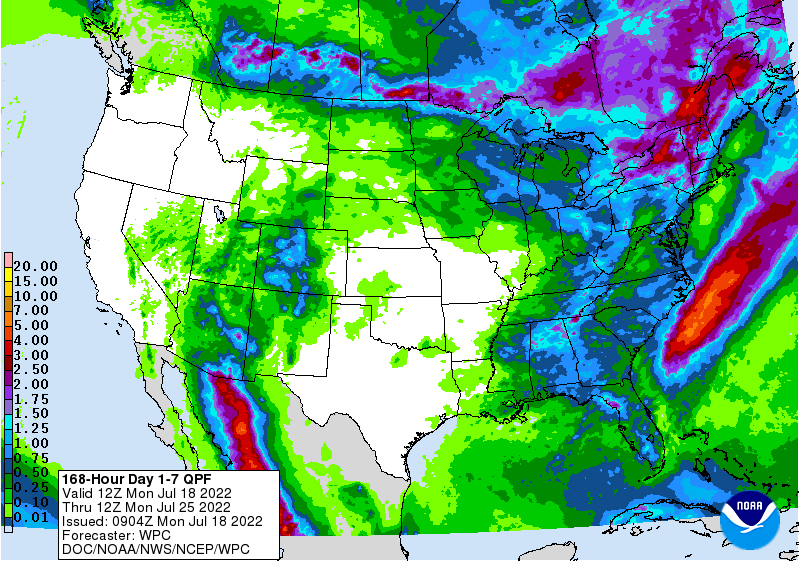 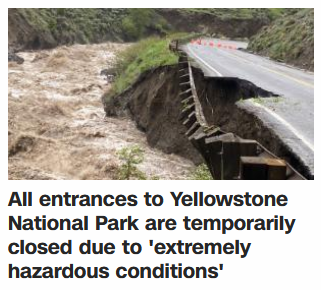 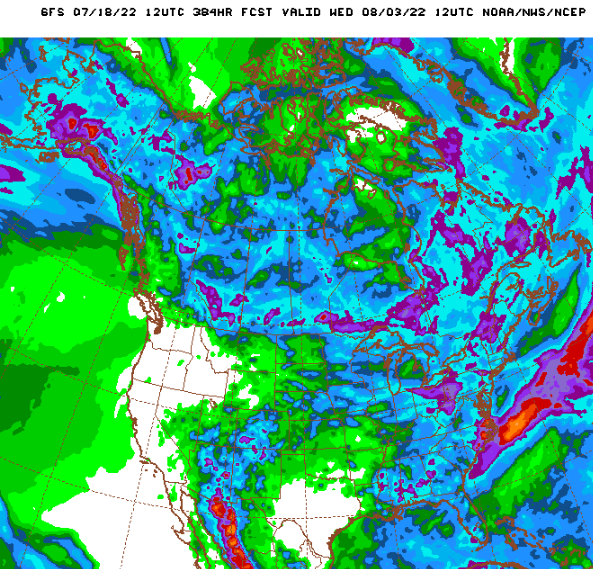 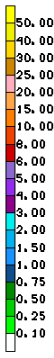 GFS Model Guidance for the 
next 16 days.
Southwest monsoon rainfall !
27
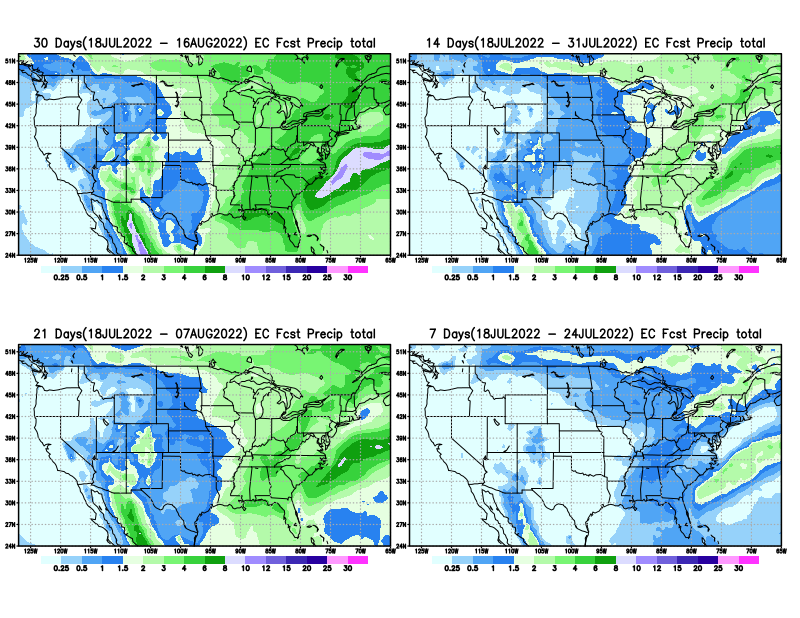 From European Center (EC) Precip forecast (made yesterday, 18 July) for next 30 days.
28
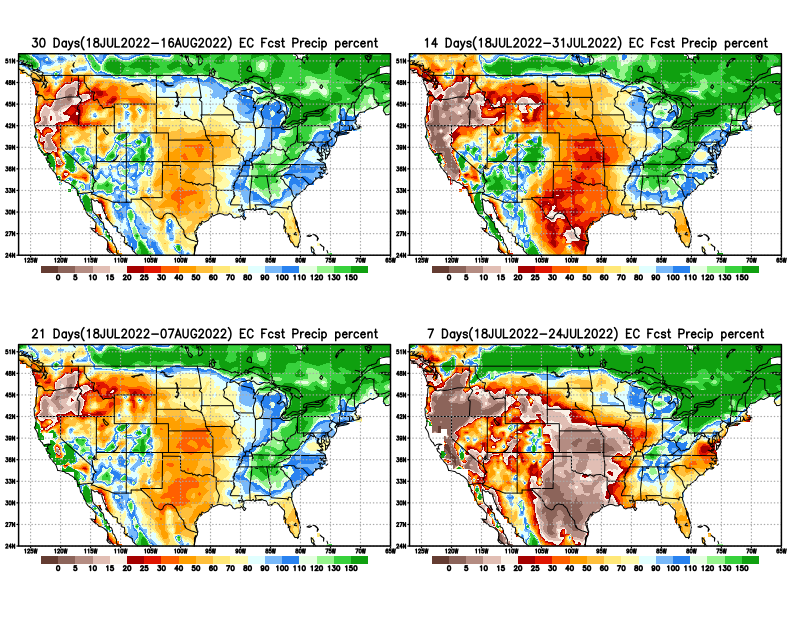 From European Center (EC) Precip forecast (made yesterday, 18 July) for next 30 days.
20
40
29
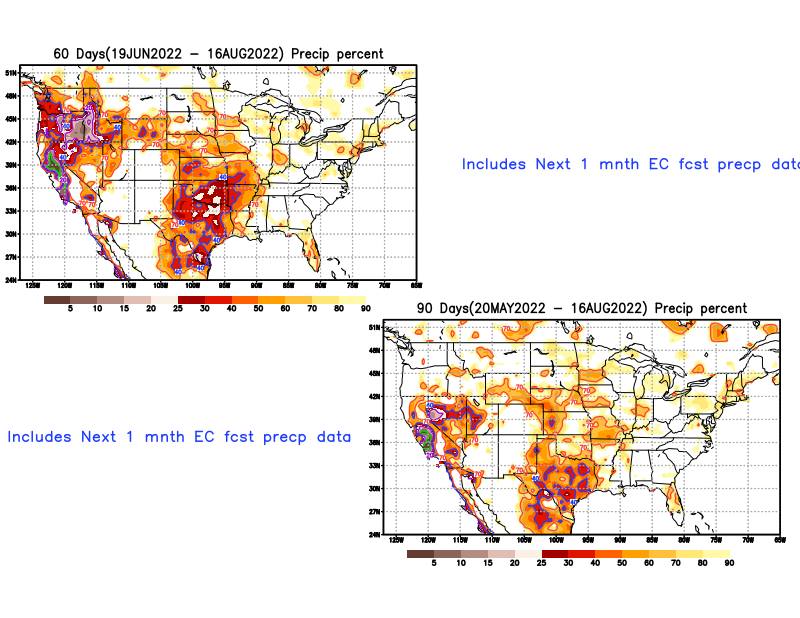 From European Center (EC) Precip forecast (made yesterday, 18 July) for next 30 days.
30
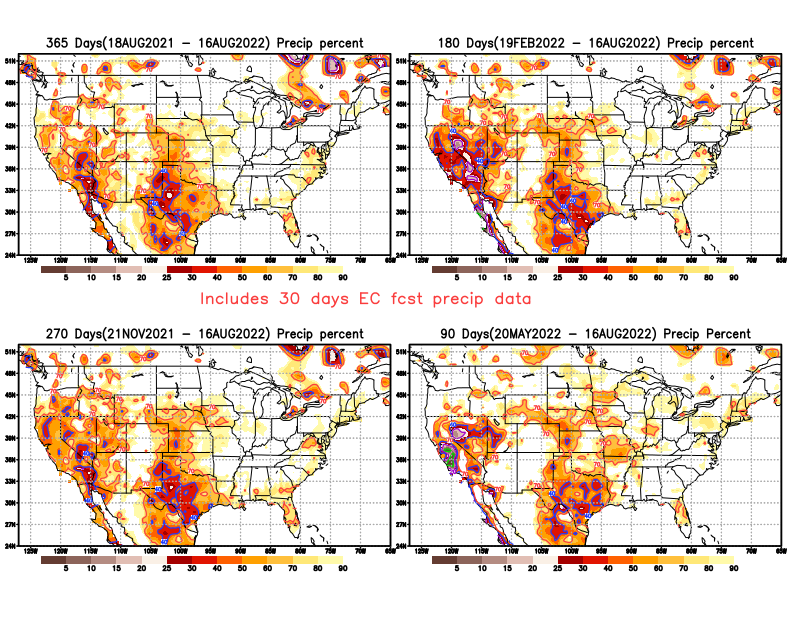 From European Center (EC) Precip forecast (made yesterday, 18 July) for next 30 days.
31
Week-4 Soil Moisture Percentile (SMP) Fcst based on VIC model forced with ECMWF-extended precipitation forecast!
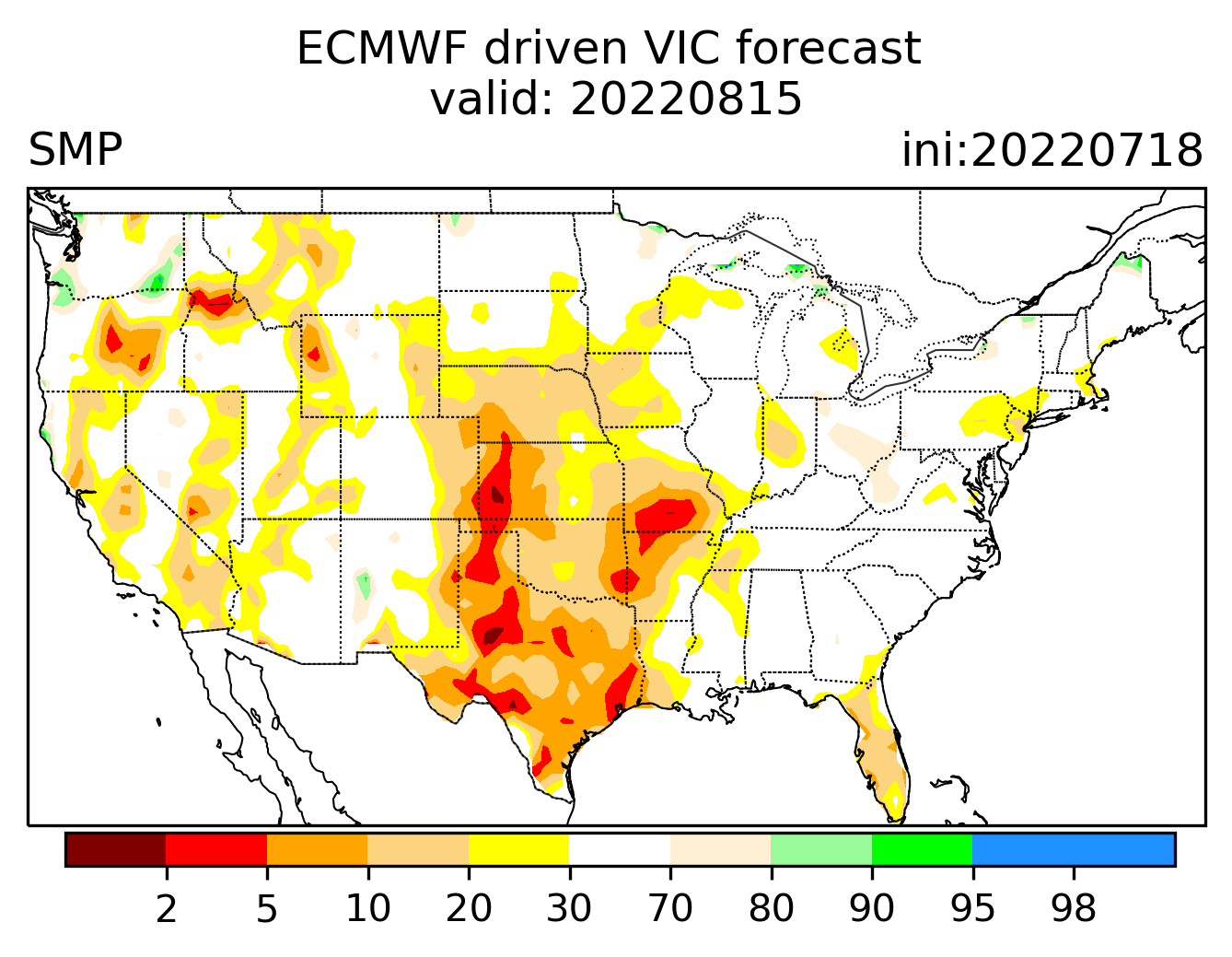 Now: Yesterday’s IC
Area of concern!
??
(From Drs. Li Xu and Yun Fan)  More detail at From: https://www.cpc.ncep.noaa.gov/products/people/lxu/flashd/flash_prediction.html
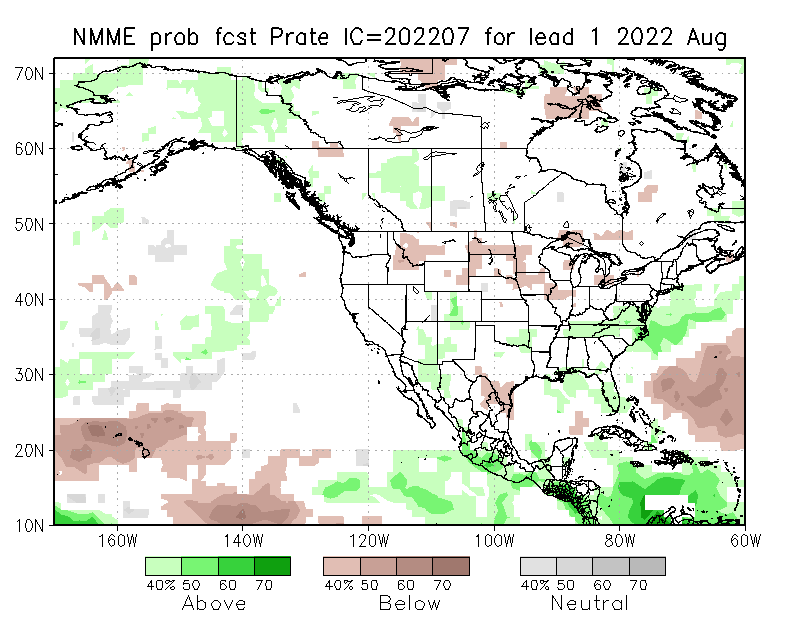 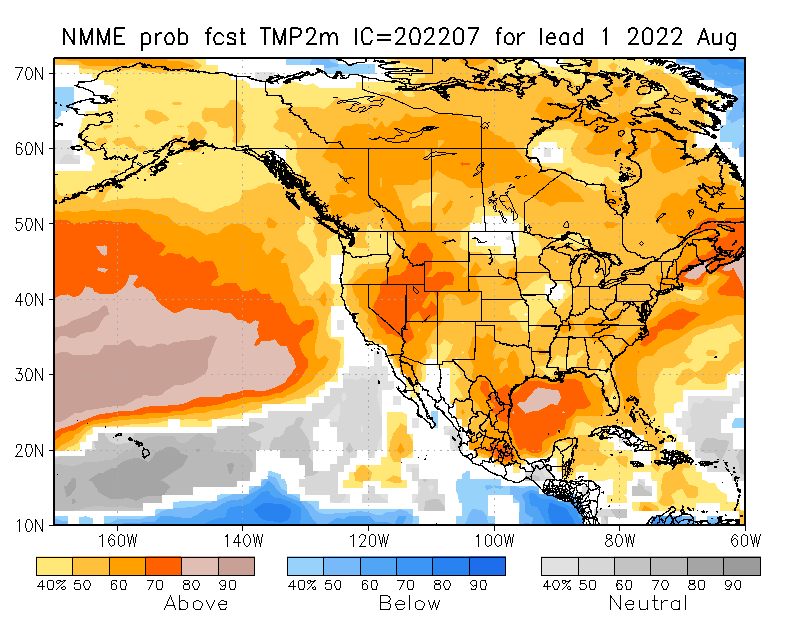 NMME T (left) & P (right)Ens.Mean forecastsfor
Aug
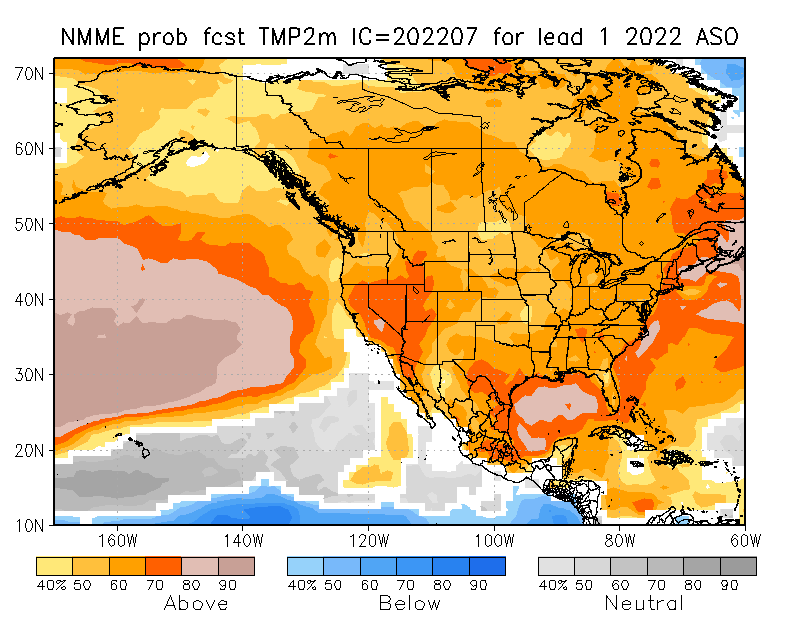 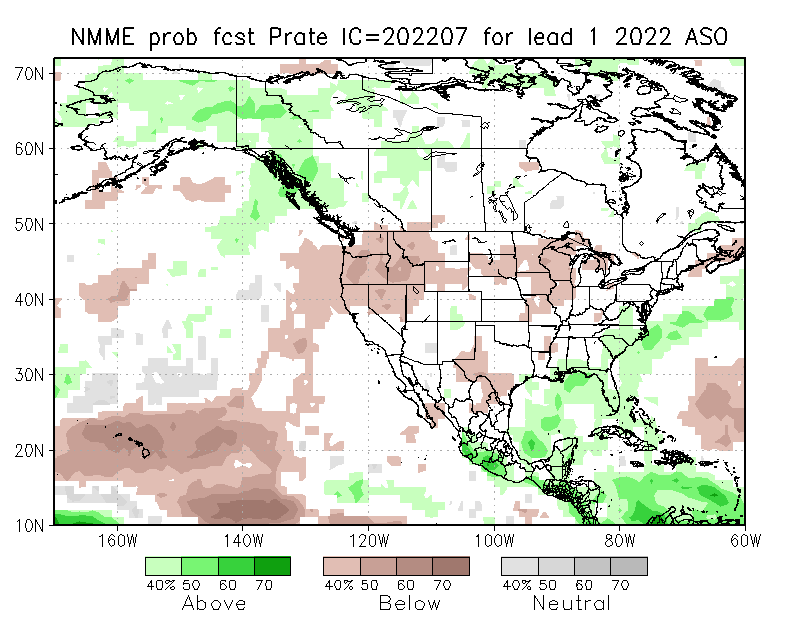 ASO
33
Agreement/Disagreement among the various NMME models’ ASO seasonal Precip. Forecast.
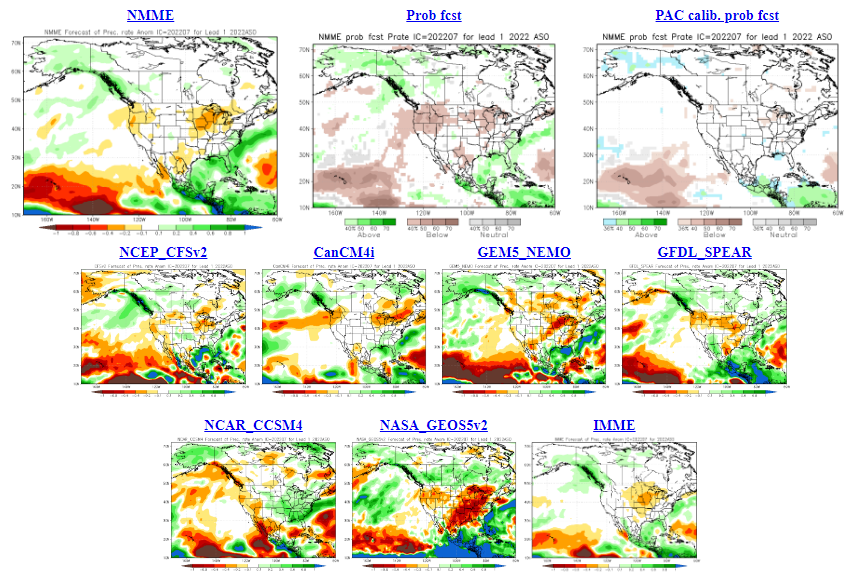 ??
34
(From NMME)                               compared with this month(foreground, red border)
Why is there so fewer hatched areas in SPI6 fcst from NMME models’ based fcst this month as compared to last month (left 2 columns) ? Fcsts more confident now?
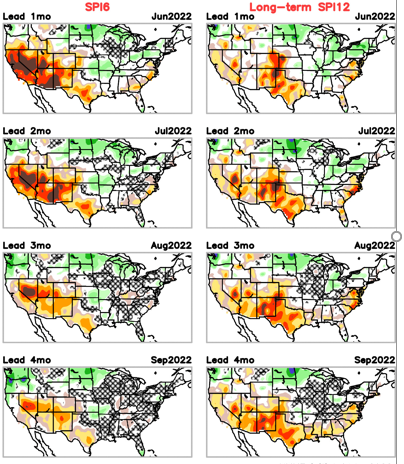 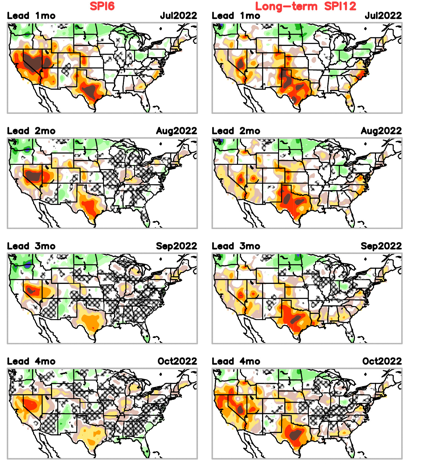 Forecast uncertain in Hatched areas.
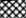 These maps are based on NMME models’ precip forecast uncertainty/certainty (among ensemble members) over the next 3 months
SPI6 Fcst made from last month
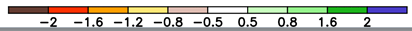 35
SPI6  & SPI12 Fcst made from this month
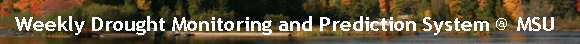 Slide not shown!!
http://drought.geo.msu.edu/research/forecast/smi.monthly.php
Latest Initial Conditions: 
12/21/2021
Predicted Monthly Soil Moisture Percentile
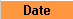 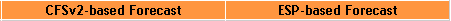 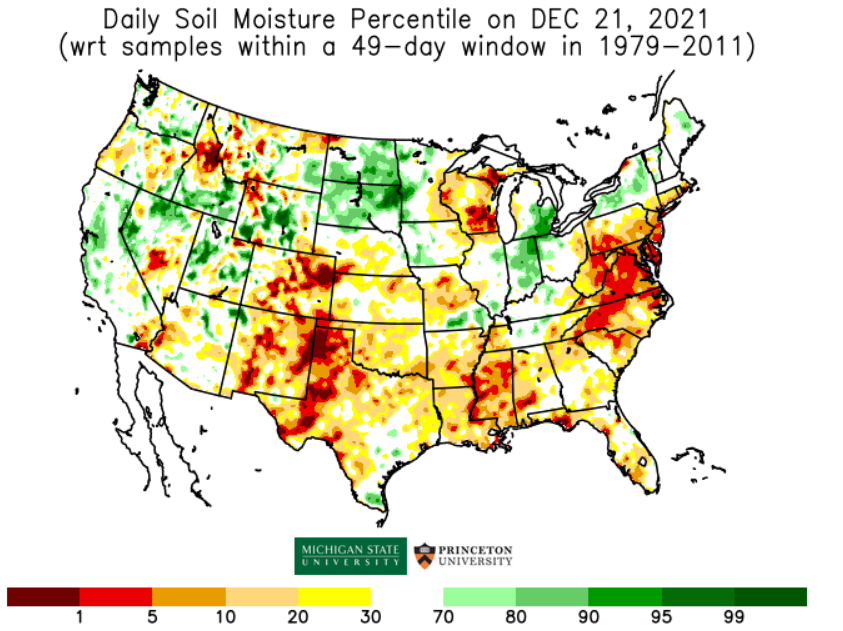 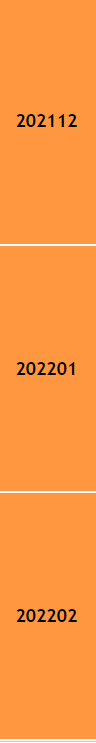 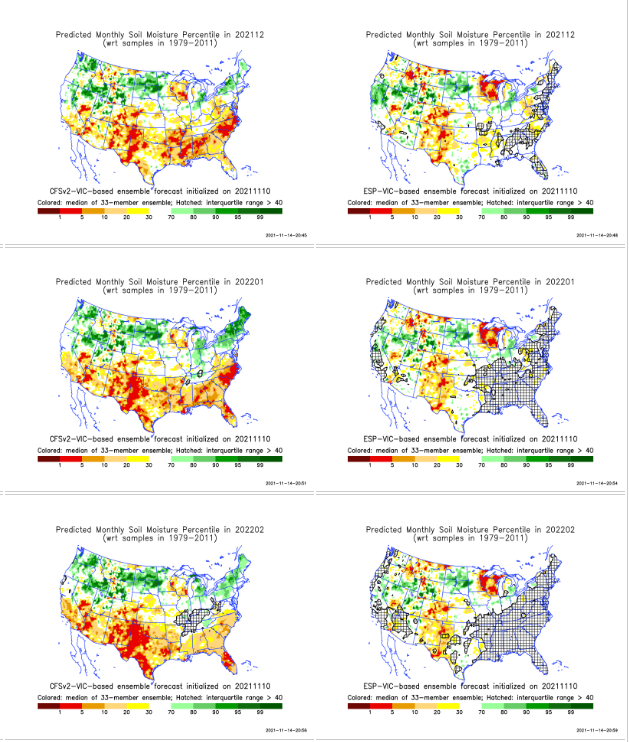 MSU   Soil Moisture Percentile forecast NOT available this month,      NOT updated!
CPC’s soil moisture percentile – Leaky bucket Model
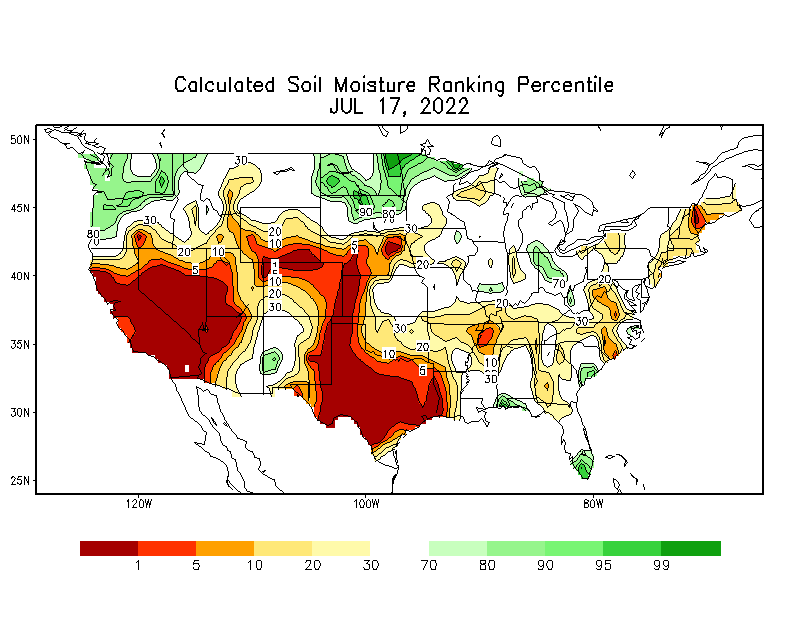 The inter quartile range suggest greater uncertainty about the forecast in these shaded regions.  Lots of uncertainty regions!! 
36
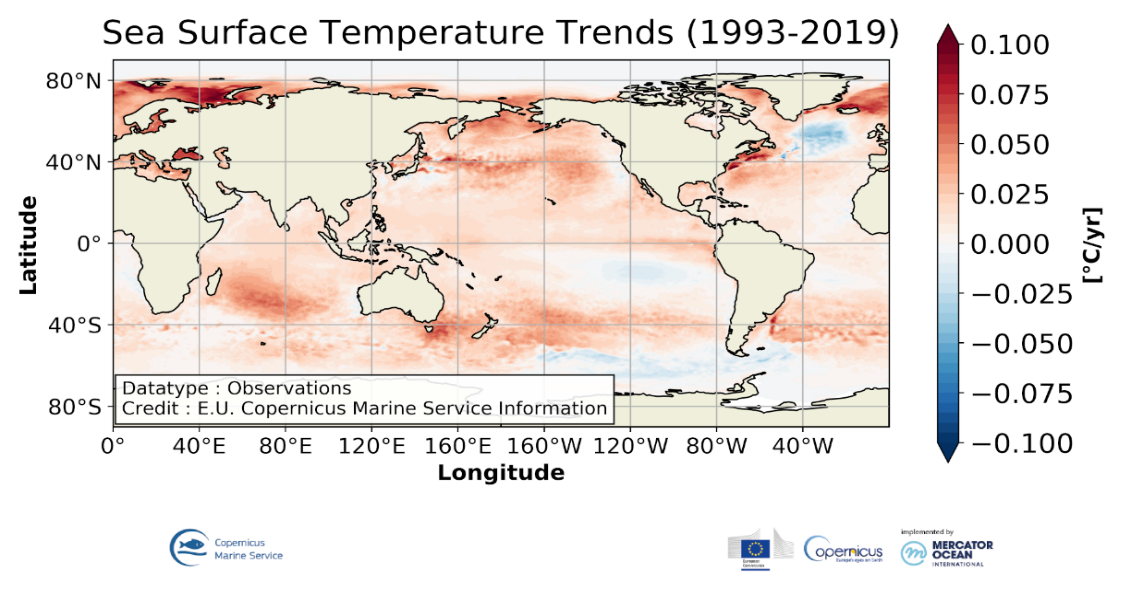 BONUS Topic: Discussion continues!! Explanation for the multiyear DROUGHT in the Southwest (CA/AZ/NM/NV/UT/CO & vicinity)!!
More  La Nina’s lately  ?
More frequent La Ninas lately ?
YES!! The stats in the table below (bottom left) are from the  Official CPC ENSO declarations page/table!
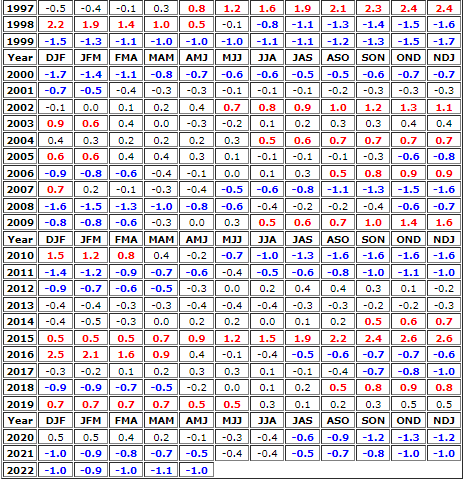 Compared to other regions of the globe, the SST warming/trend in the central eq. Pacific (Nino 3.4) is relatively much small. (See Fig. above) – Why is this ?

Does nature try to compensate for the warming else/everywhere by producing more La Ninas in the equatorial Pacific?  - Just my observation from data! Let’s check !!! 

Since the 1997 monster El Nino (stronger than the famous 1982/83 event), just a quick count of CPC’s Nino 3.4 index++ values for the three month overlapping seasons, (Data at CPC site only available only from 1950!)
                      (26 years)  (47 years)  (73 years)
	      1997-2022  1950-1996    1950-2022
   La Nina(DJF)          12	              16          28
   El Nino(DJF)           9	              17          26
   
La Nina(all 3mos)      111              150          260
El Nino(all 3mos)       77               166          243
(Overlapping 3month seasons)

Look at Ratios of La Ninas (vs El Ninos) in the shorter 
recent (26 yr) period vs the longer (47 yr) earlier period!!
Compare the ratios of La Nina to El Nio in the squared boxes.
And imagine what if the rest of 2022 remain in La Nina column?
***Analysis of CPC’s official Nino 3.4 index data over the last 70 years shows that the more frequent La Nina’s in recent decades contributed to less rainfall in the southwest (See La Nina precip composites!, slide#13) and hence the ongoing long term drought in the Southwest!! Hence the long term southwest drought is unlikely to go away any time soon***
++ Barnston, Chelliah and Goldenberg (1997):Documentation of a highly ENSO‐related SST region in the equatorial pacific, Atmosphere-Ocean  Volume 35, 1997. https://doi.org/10.1080/07055900.1997.9649597
*** The strong/weak annual monsoon rains in the southwest is just a minor modulator riding on this bigger/long-term signal. ***
37
Summary
Current Drought conditions:
Over the last several months, the classic East-West dipole pattern with drought in the west, and (almost) no drought in the east, has somewhat been in place. But…
However, in our last month’s briefing we suggested/recommended, “… but an area near IL/IN/KY seems to be of some concern (short term!) during JAS.”, and accordingly the latest USDM seems correctly to show some short term drought development in that general broad region. 
Since last month, the drought in parts of the Northern Great Plains in MT and vicinity seems to have gotten some relief, as was officially forecast!
Overall, with the continued presence of La Nina from this past winter, seems to have generally increased the overall severe LT Drought category areas in the South and West region (as we have been warning), particularly in TX and vicinity (cf. March/July maps). 
The SW monsoon rains did however marginally improve in AZ/NM. CA reservoir levels continue to be worrisome.
A new area of drought (hopefully Short term!) has emerged in New England area. Will it persist/expand?
Current ENSO status and forecast:  La Niña is favored to continue through 2022 with the odds for La Niña decreasing into the Northern Hemisphere late summer (60% chance in July-September 2022) before increasing through the Northern Hemisphere fall and early winter 2022 (62-66% chance).
Prediction:  
The official word is that La Nina is expected to continue to stay in some form, through, at least the end of the year. It is not clear, if the uncertainty has increased!!  But it was shown that until now, forecast precip anomalies (based on past ENSO composites and model forecasts), is different than what has been actually observed. The forecast temperatures also have a similar story. Models are exhibiting large uncertainty.  There is lot more than ENSO going on, and we are not sure how the model’s are able to handle/forecast the other long term variability.
We are moving away from the peak SW monsoon rainfall season (JAS) to ASO, our forecast target season.. So, a lot depends on next 2/3 months! During the last two monsoon seasons in the SW, both during La Nina, 2020 (below normal) and 2021 (above normal) exhibited opposite behavior. So far this year, the rainfall here is not so impressive  Forecast is not very promising! Based on this, and the very warm T forecast in the southwest, except for some temporary mitigation around a small region around AZ/NM border, drought in most SW areas will likely continue! Texas and vicinity (see maps) is really worrisome!! Not to mention the unrelenting temperatures in the region!!
The rainfall climatology, the active Atlantic hurricane season fcst, and the temporal nature of the short term dryness conditions in the east, and all other indicators/tools, the east will probably be drought free by ASO, except possibly for S/T drought in small portions of FL. The northeast & Ohio valley will also likely be drought free! ****